Search by typing
URL date
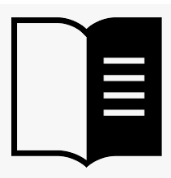 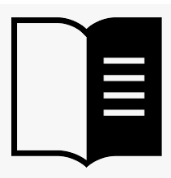 SAVE
Search by typing and dropdown
PDF date
Catalog/Media date
FAMILIES
View/Edit
Add New
Family Search
Sort
Manufacturer
!
Family without Product
Active LightAZ
Archive
Featured
Edit
Database
Posted
SKU
image
PDF
Qstns
Media
URL
Status
Family
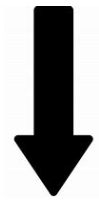 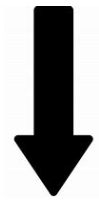 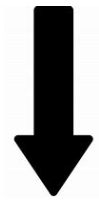 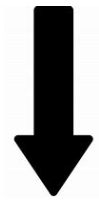 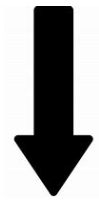 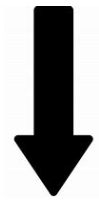 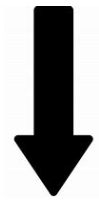 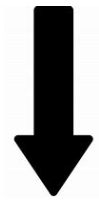 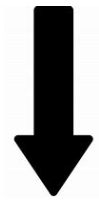 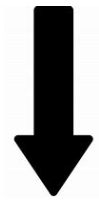 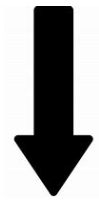 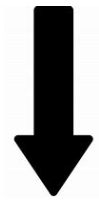 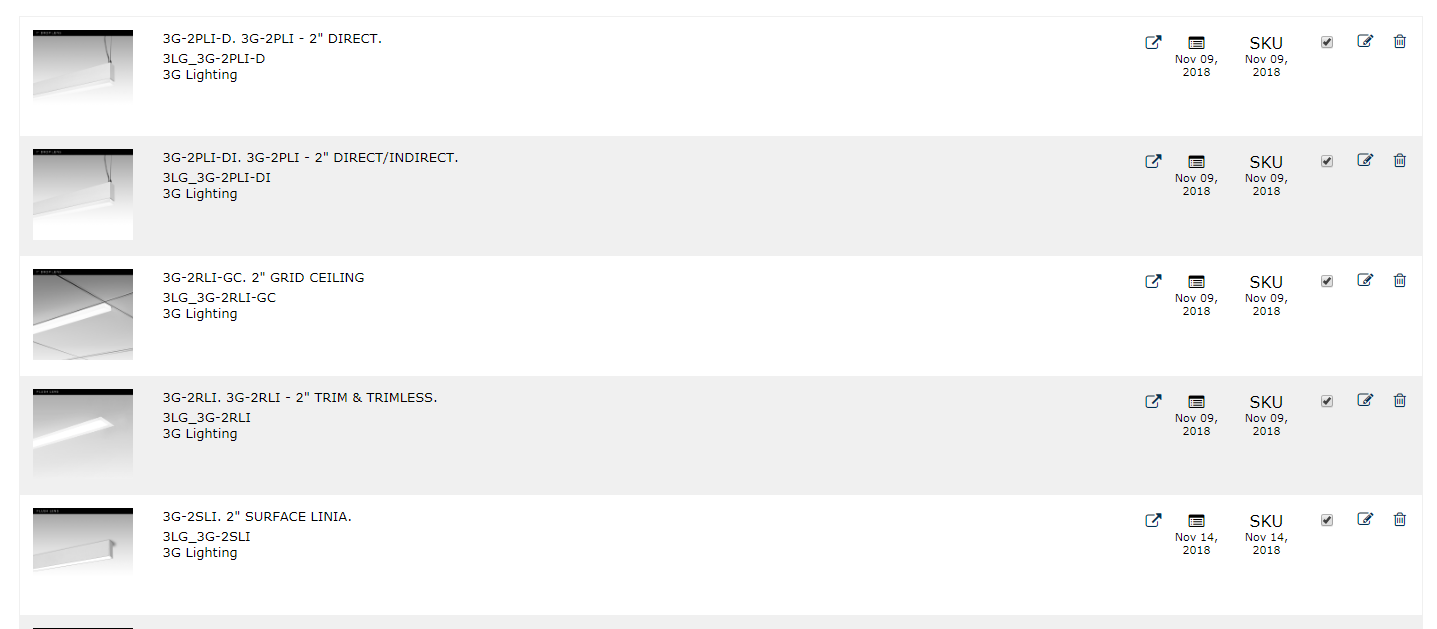 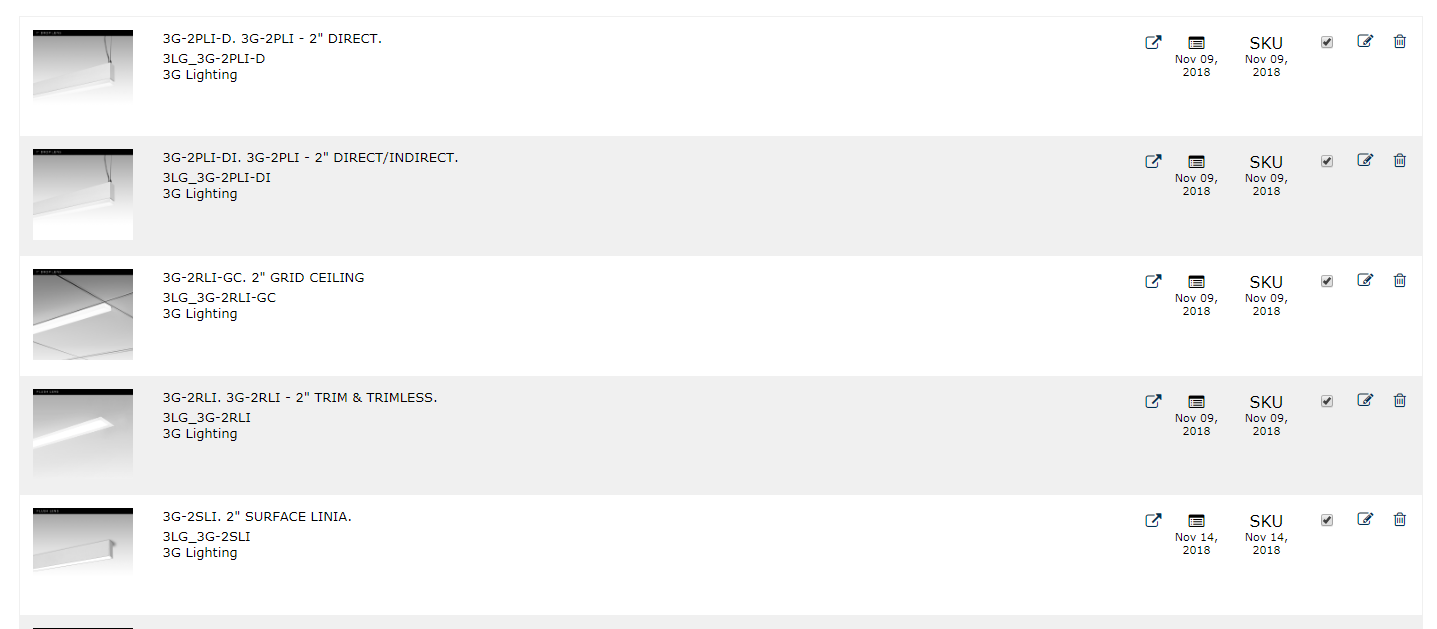 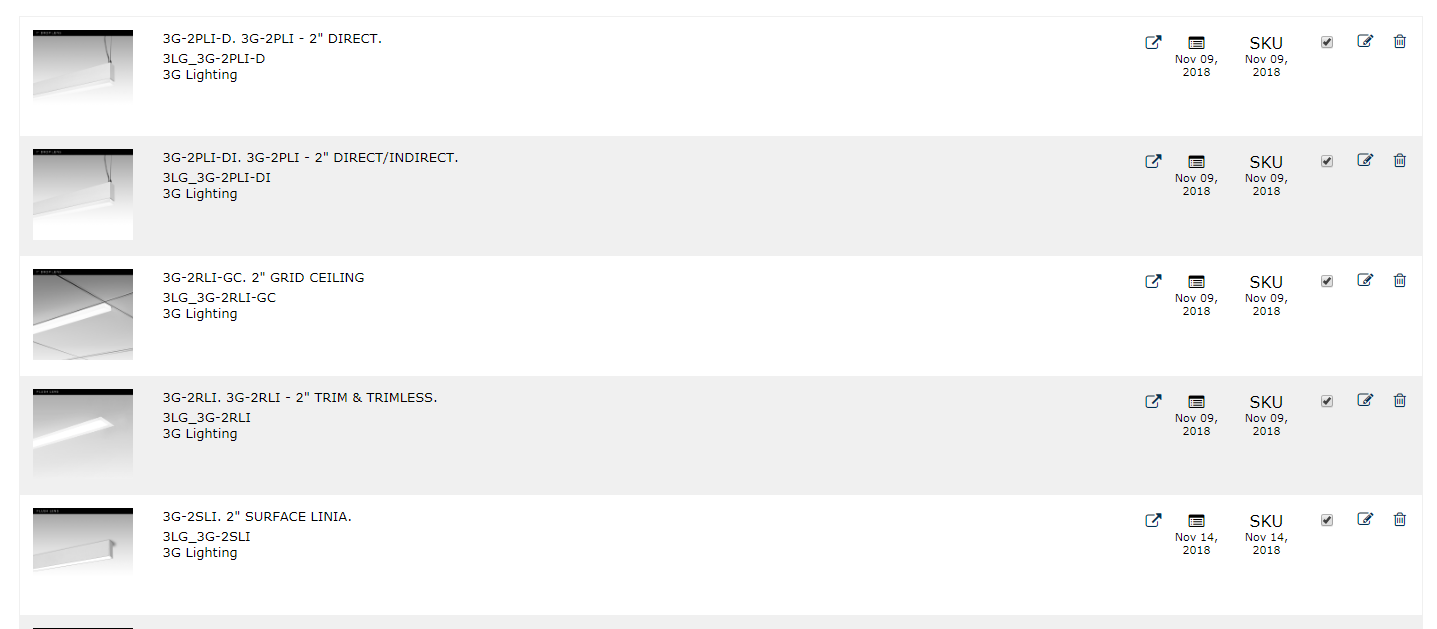 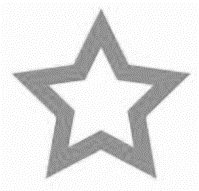 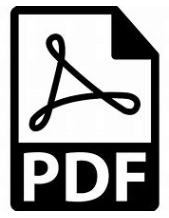 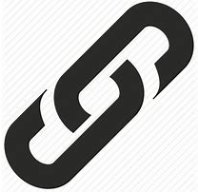 Nov09, 2018
Nov09, 2018
Nov09, 2018
Nov09, 2018
Nov09, 2018
Nov09, 2018
Nov09, 2018
Nov09, 2018
sep 02, 2018
Apr 02, 2017
sep 02, 2018
op
op
op
op
op
op
op
op
op
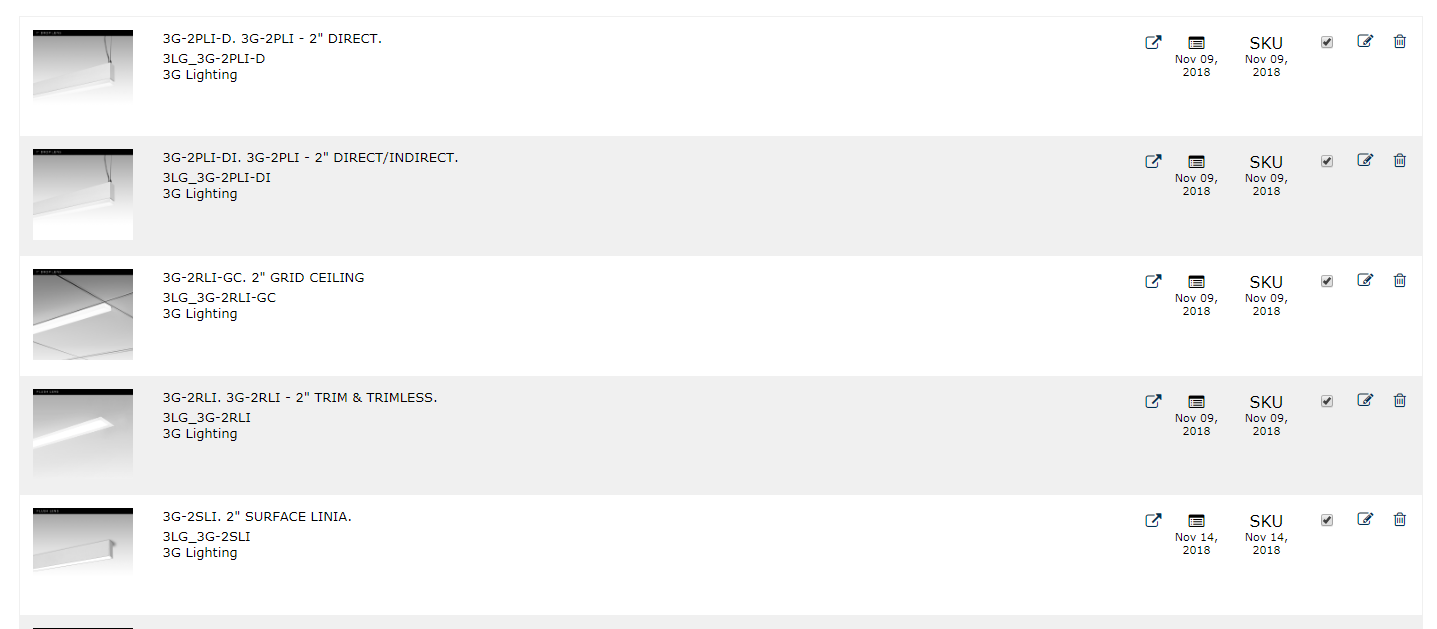 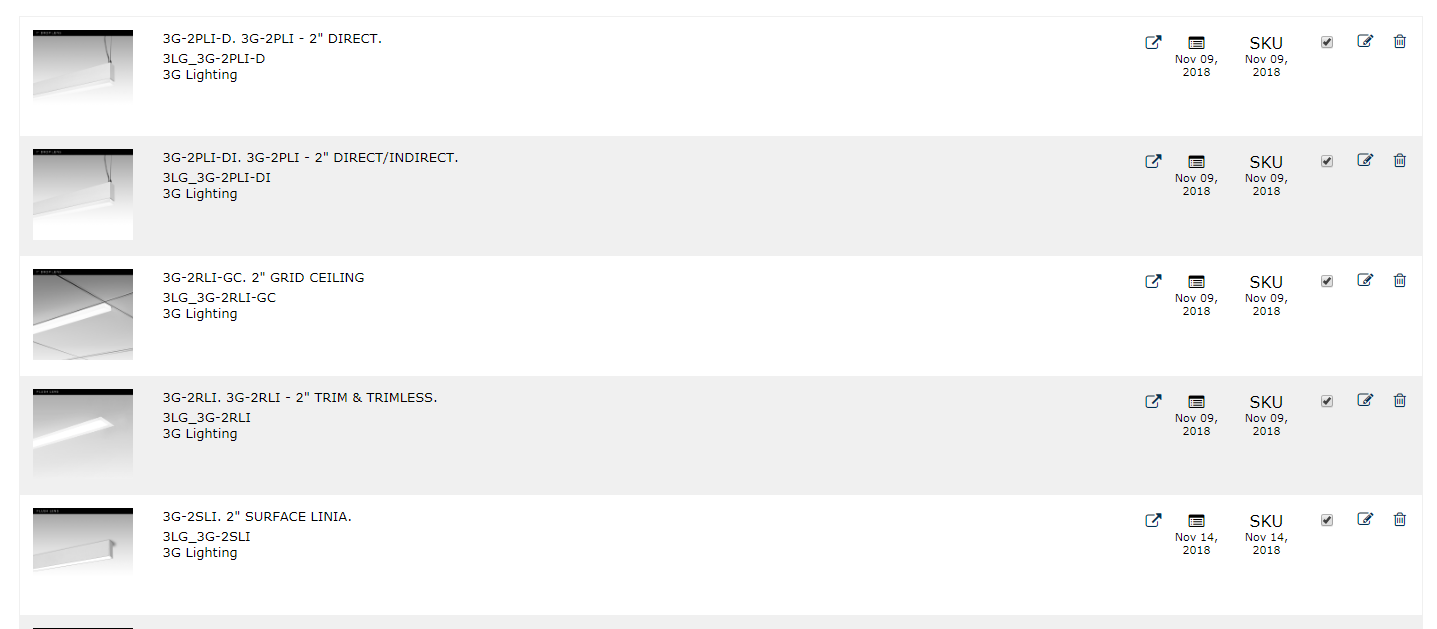 Show all images
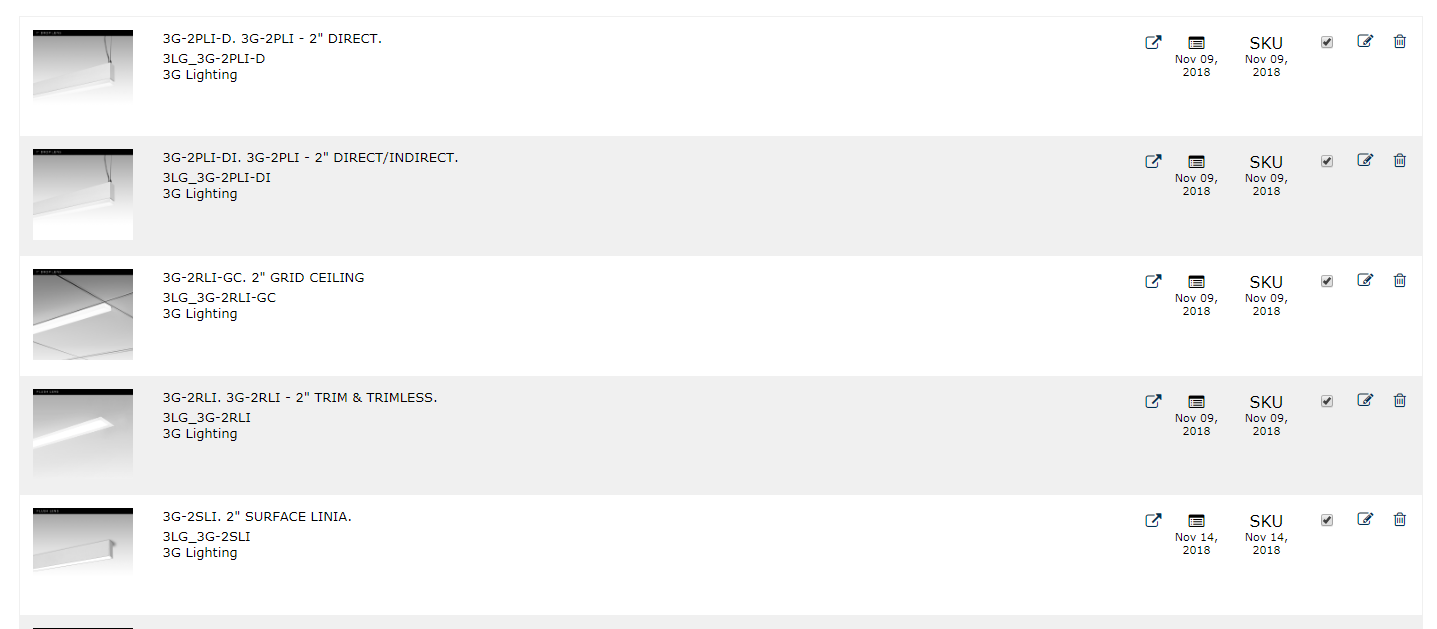 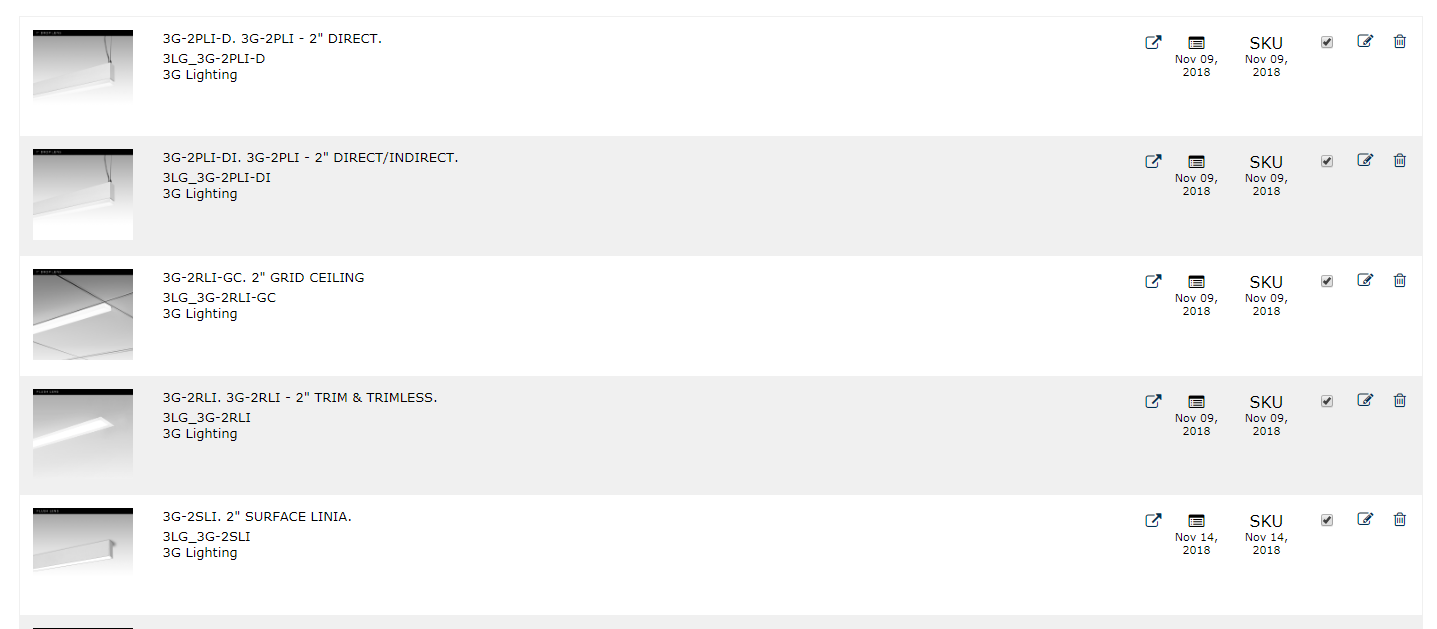 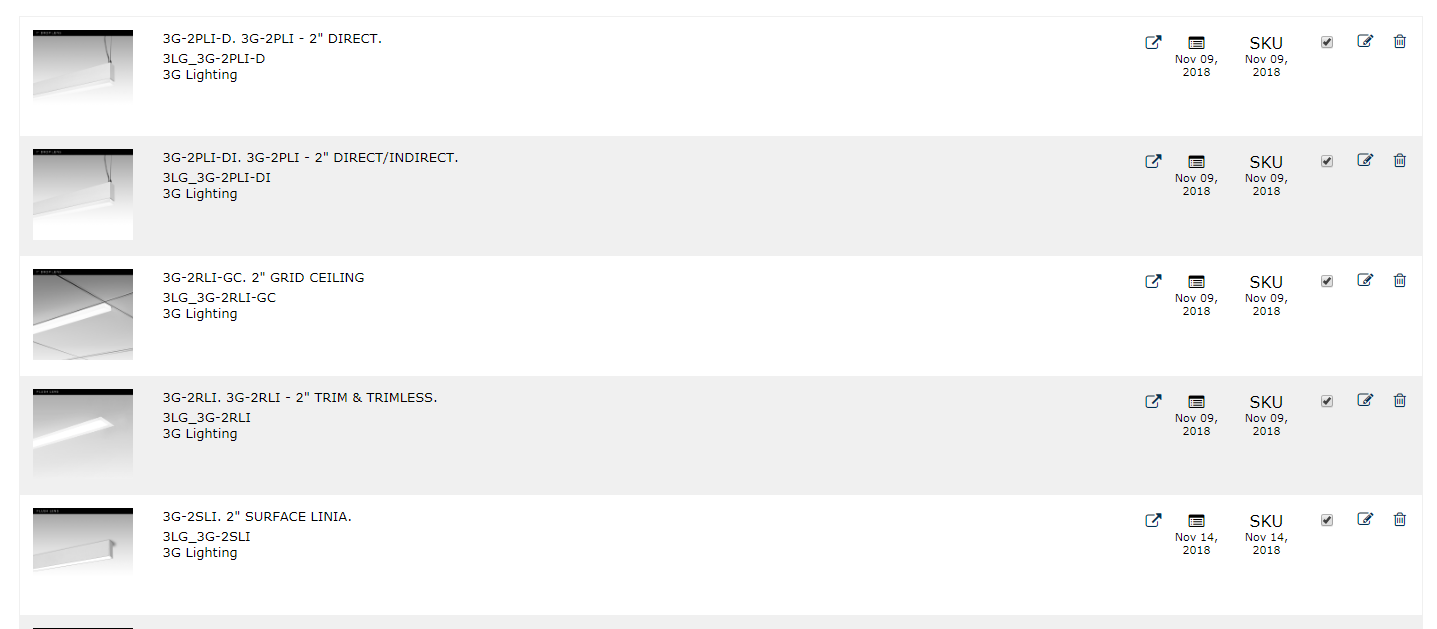 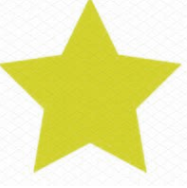 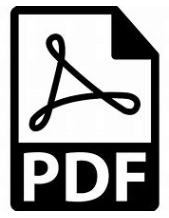 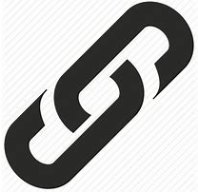 Nov09, 2018
Nov09, 2018
Nov09, 2018
Nov09, 2018
Nov09, 2018
Nov09, 2018
Nov09, 2018
Apr 02, 2017
Apr 02, 2017
op
op
op
op
op
op
op
op
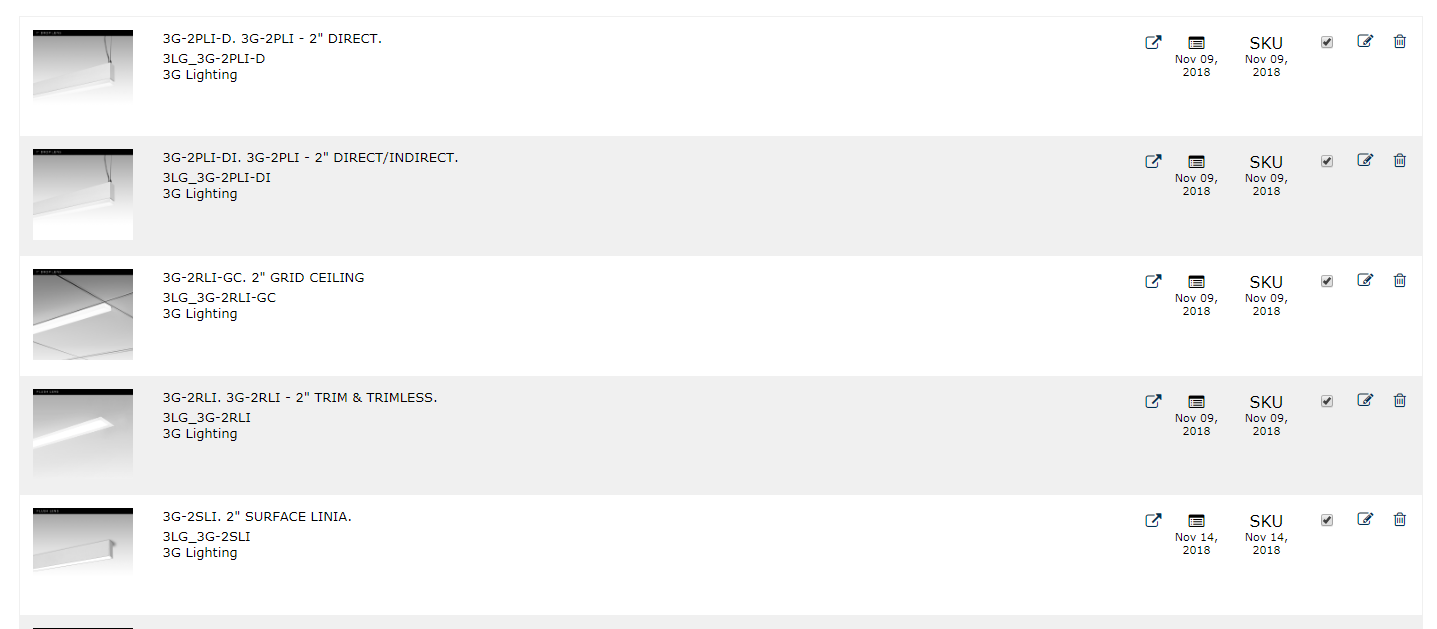 Check box
Link to open Family page
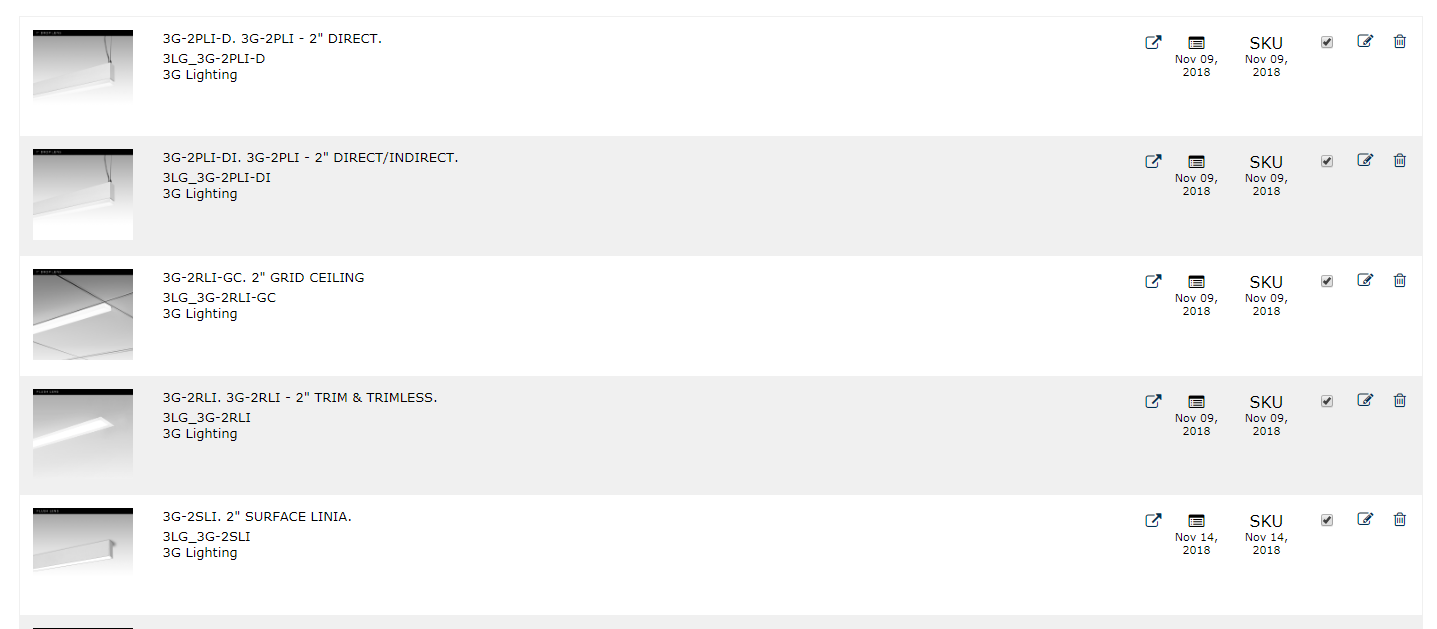 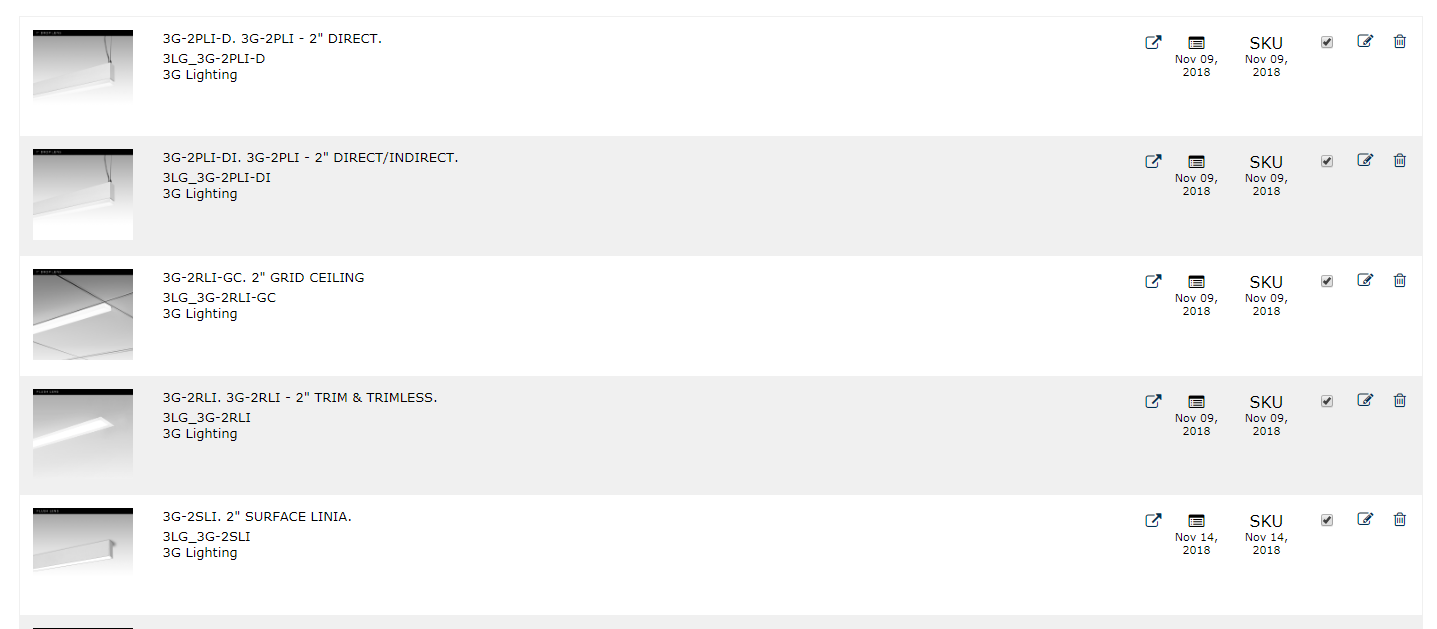 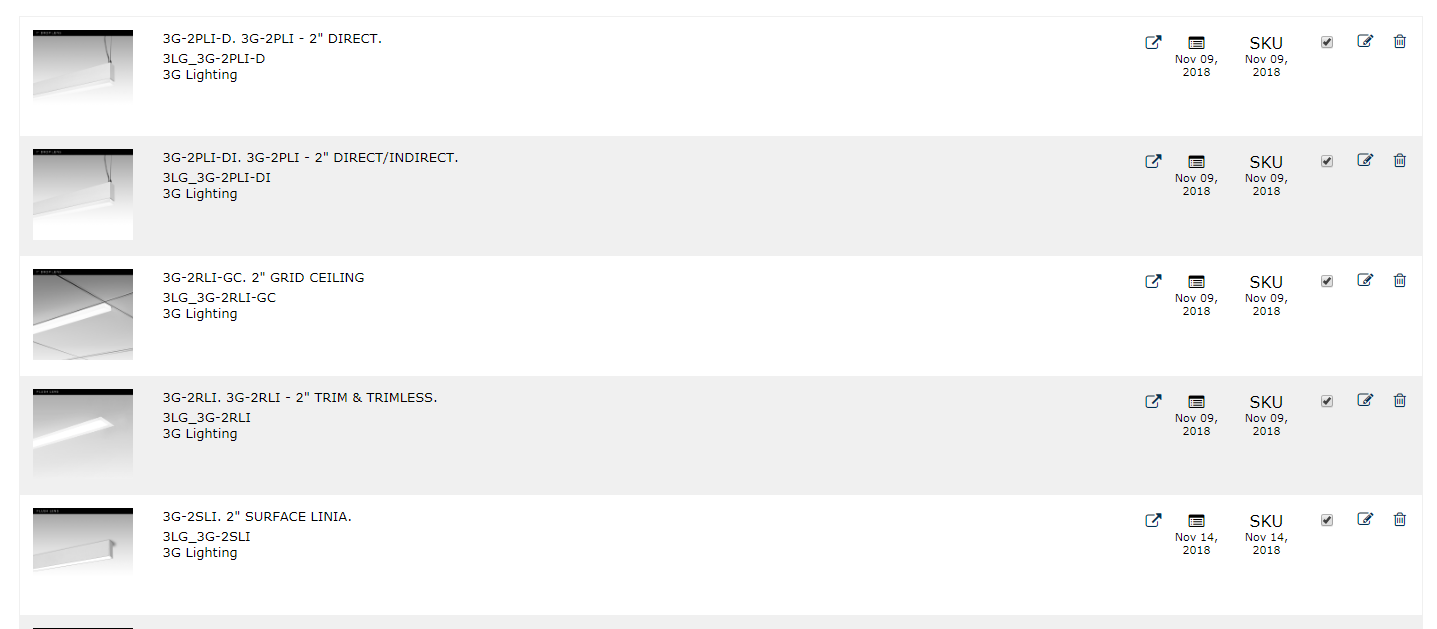 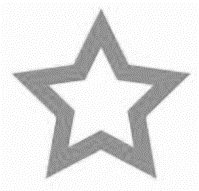 ?
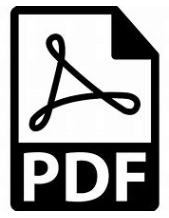 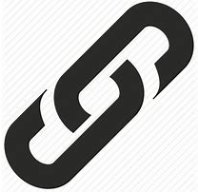 Nov09, 2018
Nov09, 2018
Nov09, 2018
Nov09, 2018
Nov09, 2018
Nov29, 2018
Apr 02, 2017
Apr 02, 2017
op
op
op
op
op
op
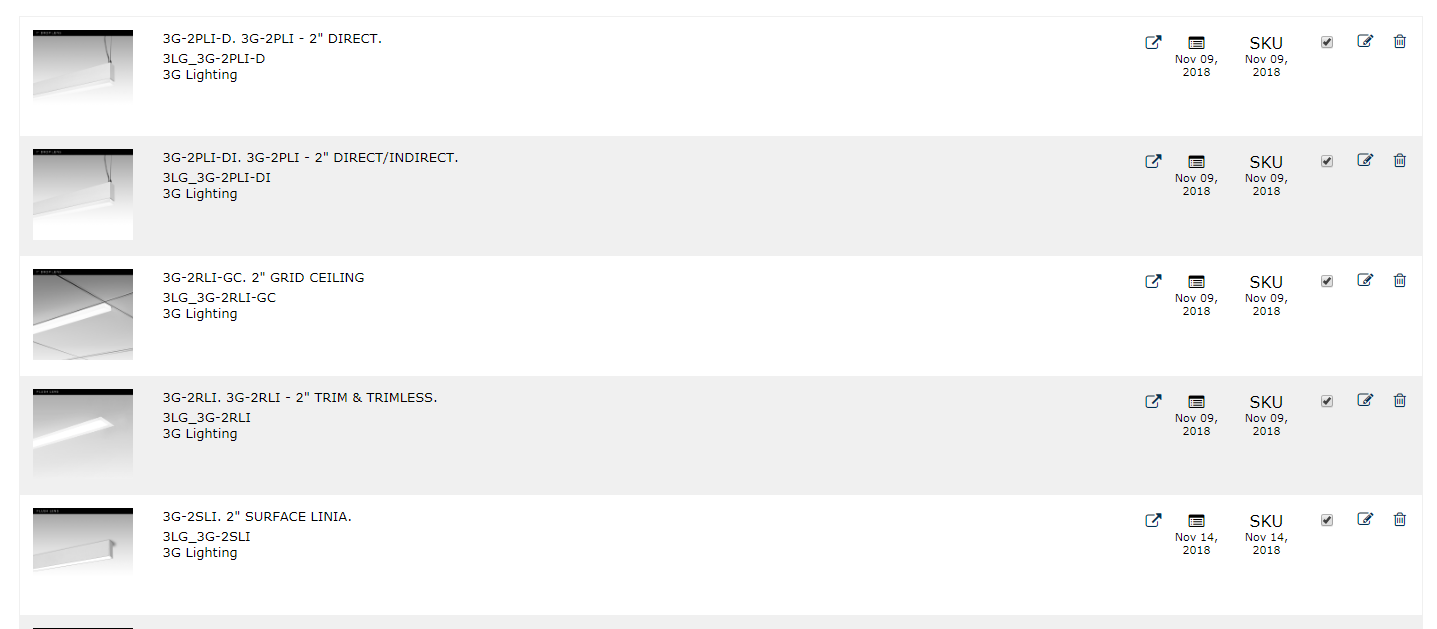 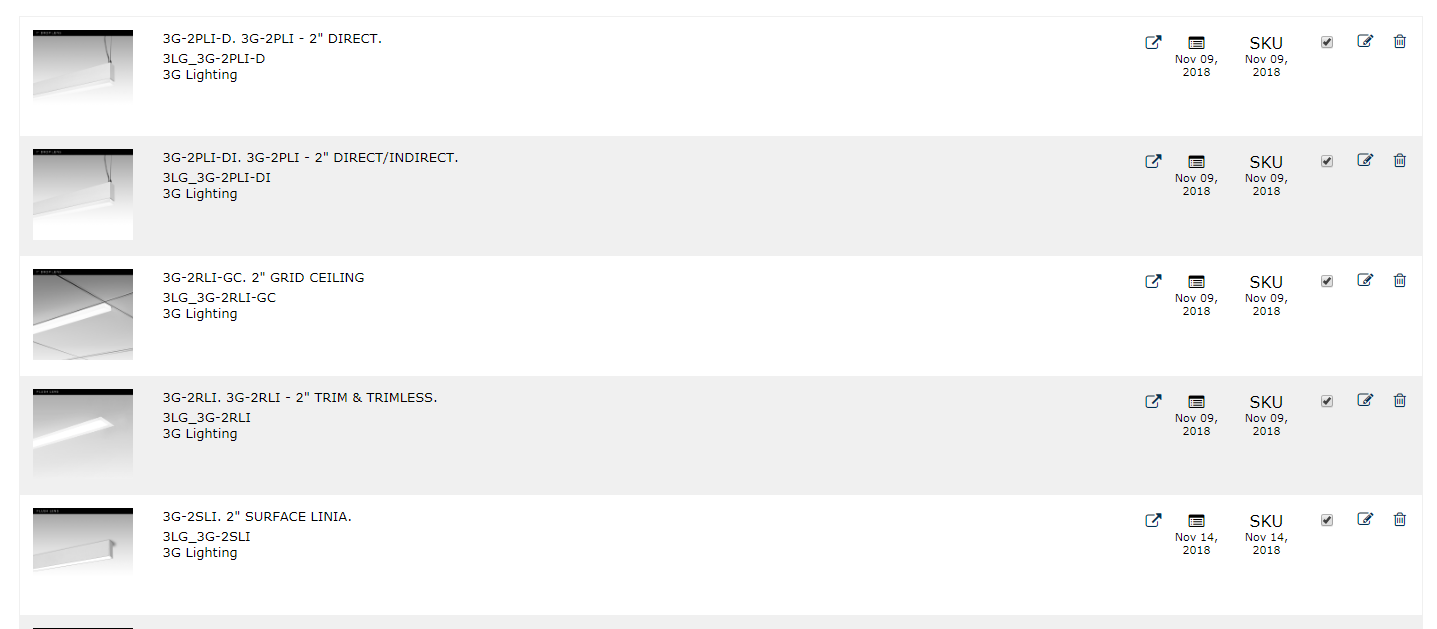 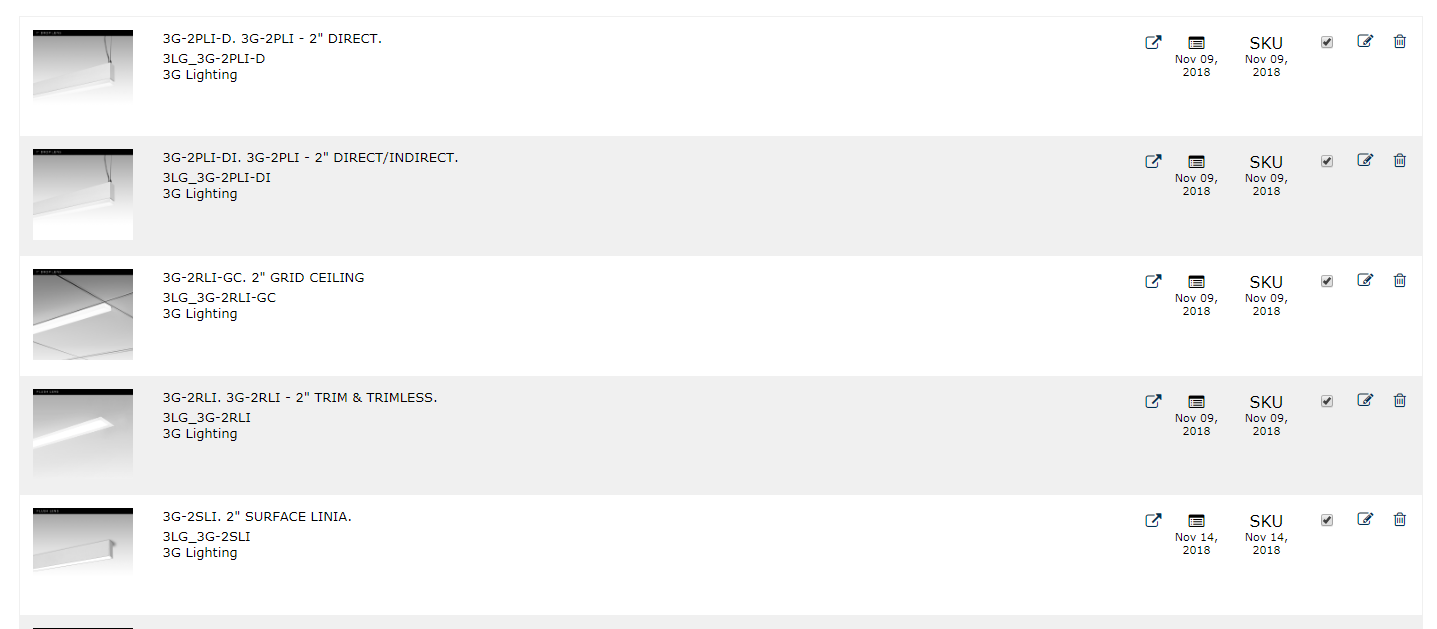 Show missing image, if no actual
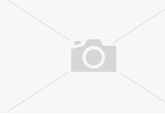 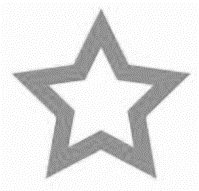 ?
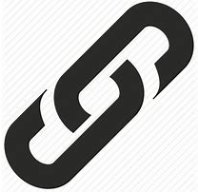 Nov09, 2018
Nov09, 2018
Nov09, 2018
Nov09, 2018
Nov09, 2018
Nov09, 2018
Apr 02, 2017
Apr 02, 2017
op
op
op
op
op
op
Check boxes
Icons
Archive
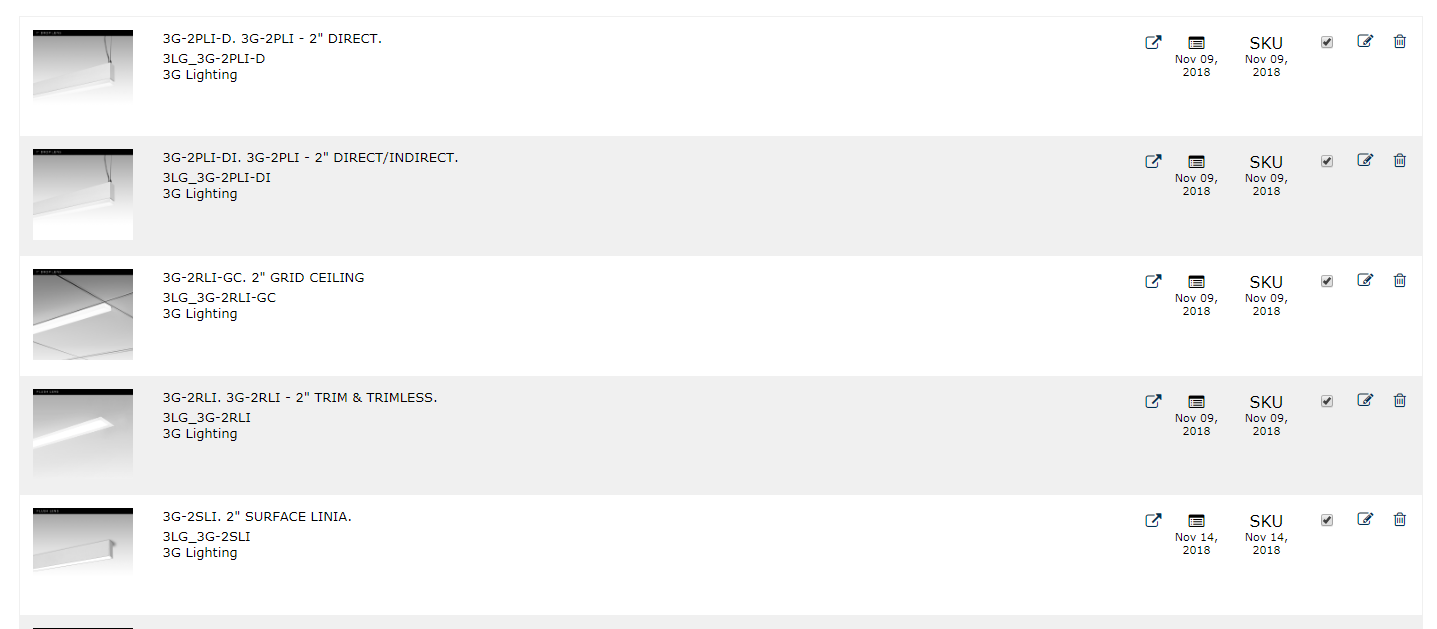 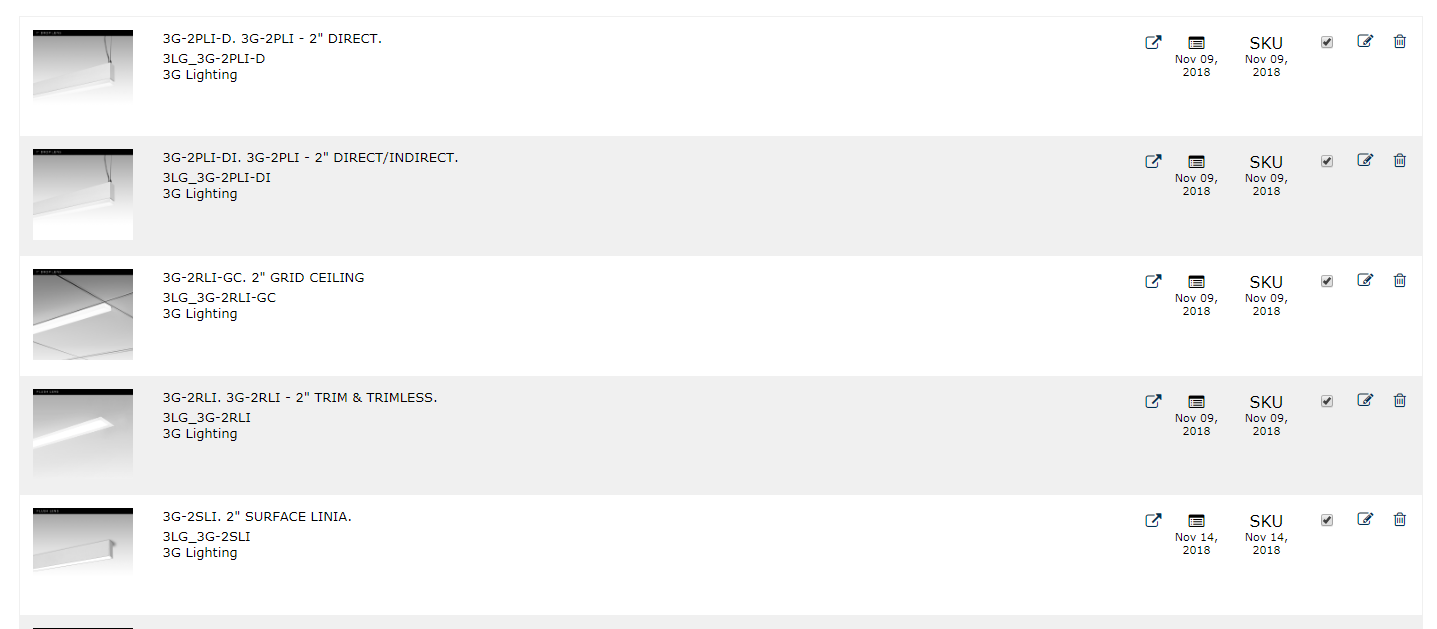 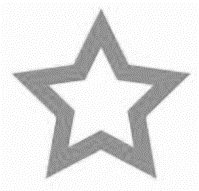 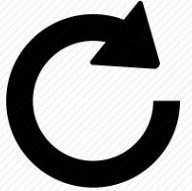 Dec 09, 2018
Dec 09, 2018
Nov09, 2018
Nov09, 2018
Nov09, 2018
Dec 09, 2018
Nov09, 2018
Dec 09, 2018
Nov09, 2018
op
mj
mj
op
op
op
Questions to mnf.
mj
mj
Shows warning if either manufacturer or QA comments added. Show Date of most recent update.

Add note to the Family page on main website: “Product is being updated”
Auto update when archived
Date and employee
View
FAMILY
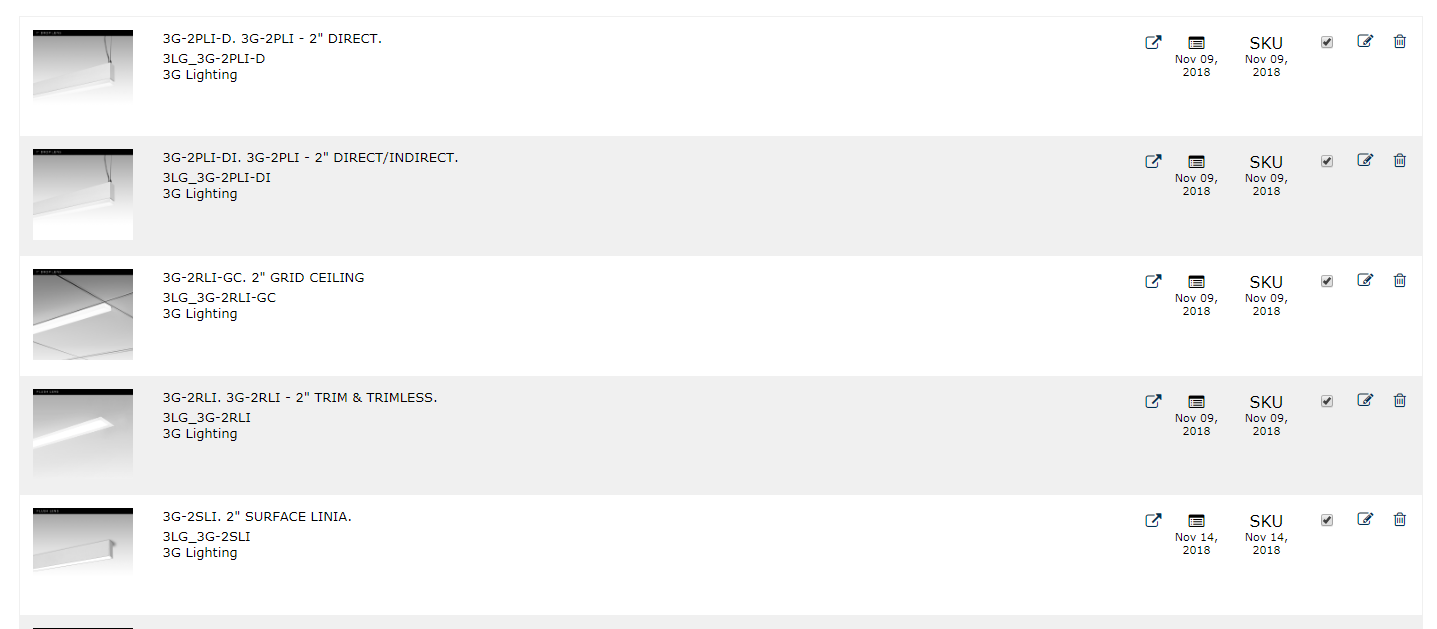 In Progress
In Progress
STATUS
Database*
SKU*
Family*
MANUFACTURER. 23ED
Status on LightAZ
Comments
Data
Correct
Incorrect
Updated
Links
Image
Discon
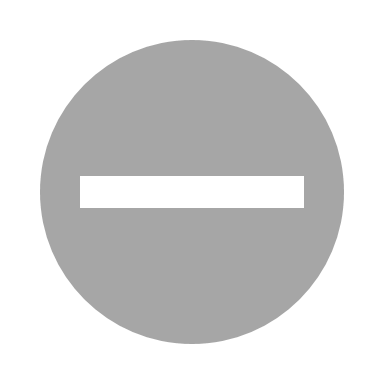 Back
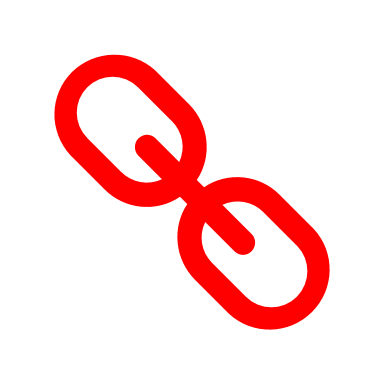 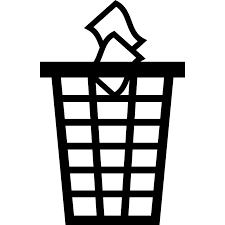 Change PDF, A linear pendant luminaire available in continuous lengths or individual
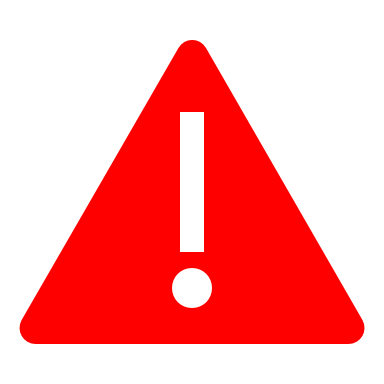 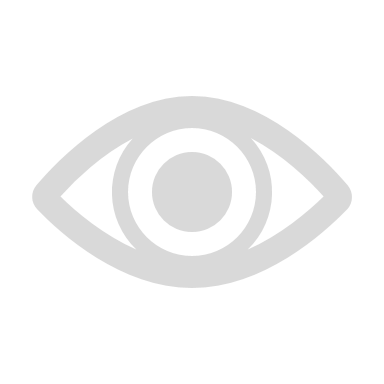 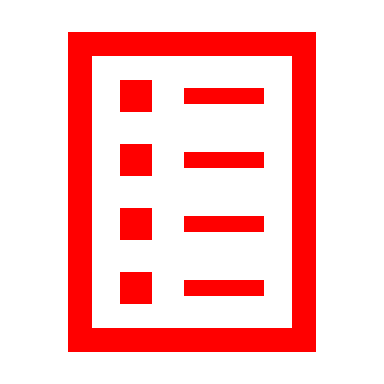 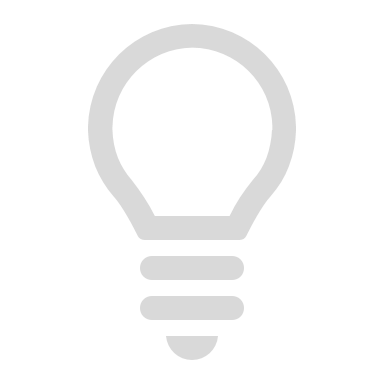 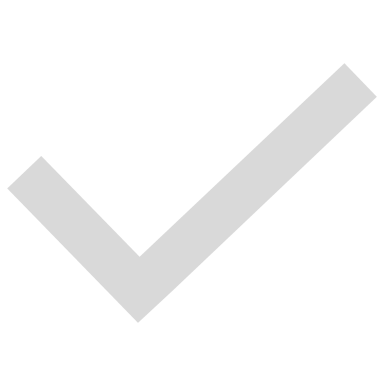 MNF
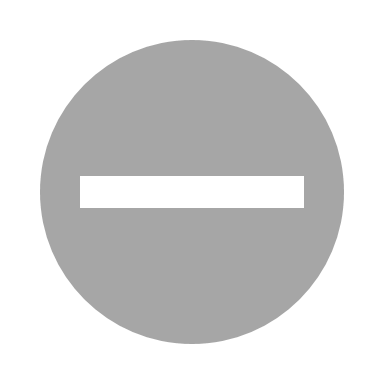 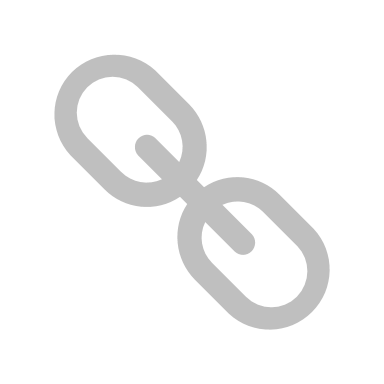 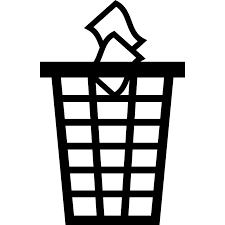 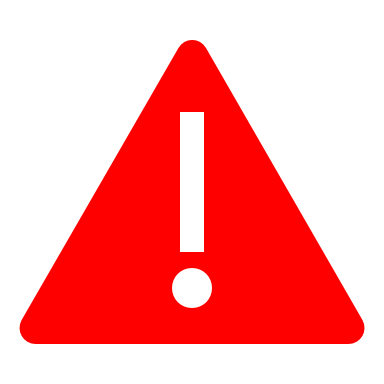 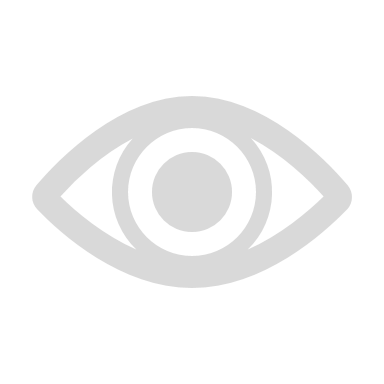 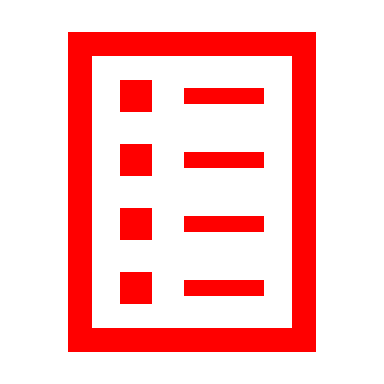 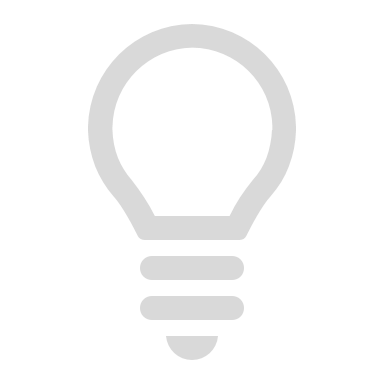 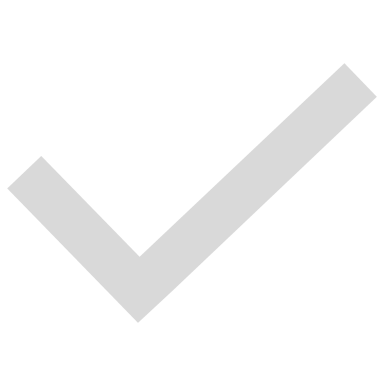 QA
Questions to Manufacturer
Internal Comments
Duplicate Product
3?
2.Is this available with cable?
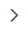 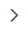 Focal Point comment
Family
SKU
Data
Access to different tabs and status dropdowns depends on security level of employee
Active
Family Group
Family Name*
Family Code*
23ED
ED
23ED. 2” Downlight
Description*
H
Text
T
Text
H
Text
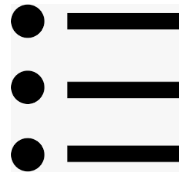 Thumbnail/First Image*
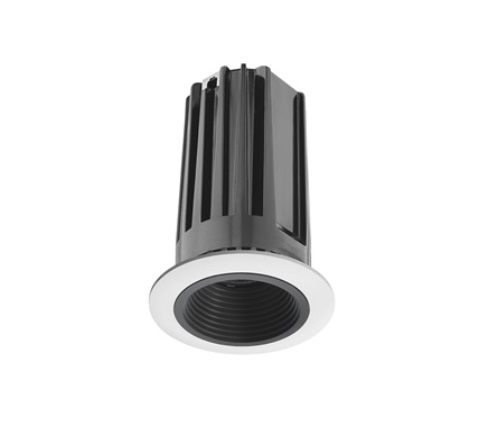 Description
A linear pendant luminaire available in continuous lengths or individual units. Featuring a 2" extruded aluminum profile and a highly efficient frosted lens which provides even illumination in flush and drop lens options.
Image
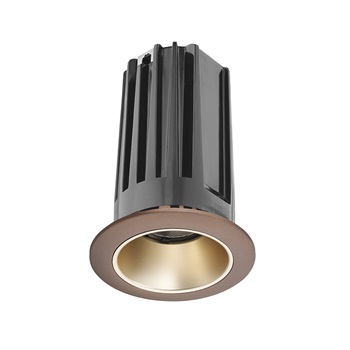 Electrical
A linear pendant luminaire available in continuous lengths or individual units. Featuring a 2" extruded aluminum profile and a highly efficient frosted lens which provides even illumination in flush and drop lens options.
Image
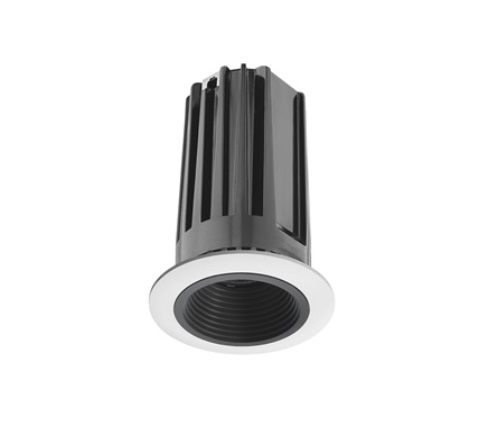 URL Date (auto)
Manufacturer Page URL*
Manufacturer Spec URL (or type X)*
PDF Date*
Revit Files*
__/__/__
SAVE
View
FAMILY
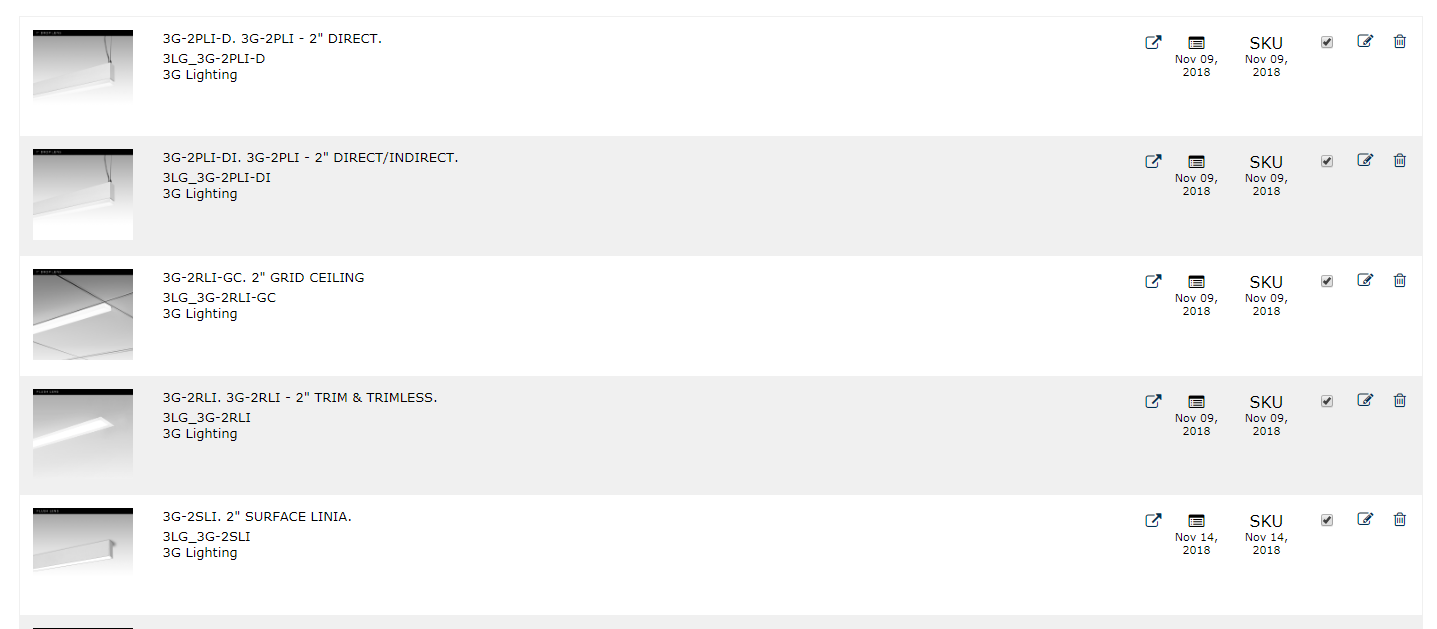 In Progress
In Progress
Back
STATUS
Database*
SKU*
Family*
MANUFACTURER. 23ED
Status on LightAZ
Comments
Data
Correct
Incorrect
Updated
Links
Image
Discon
Duplicate Product
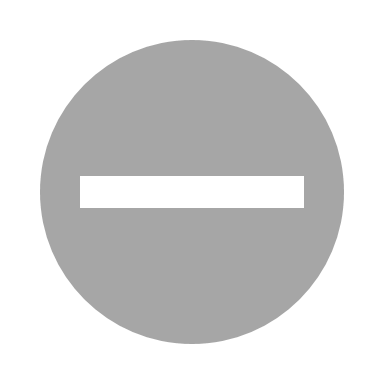 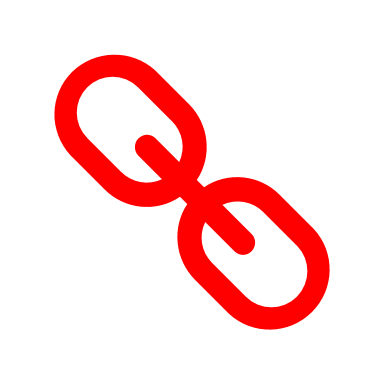 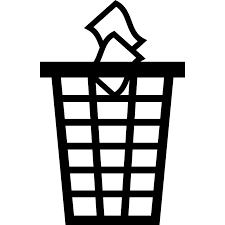 Change PDF, A linear pendant luminaire available in continuous lengths or individual
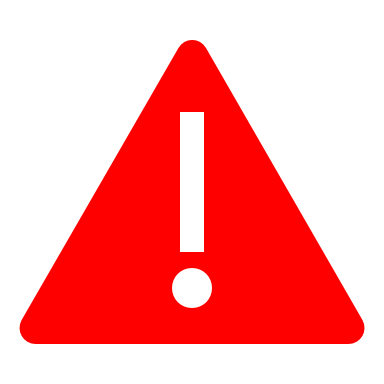 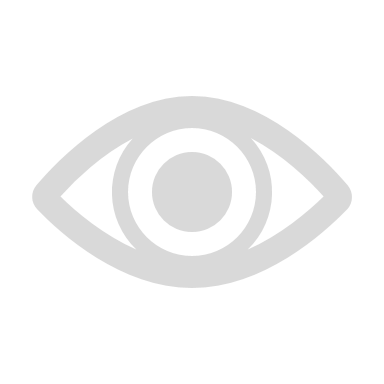 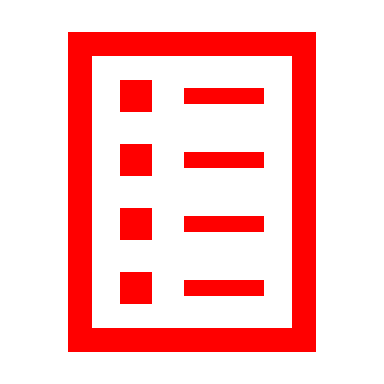 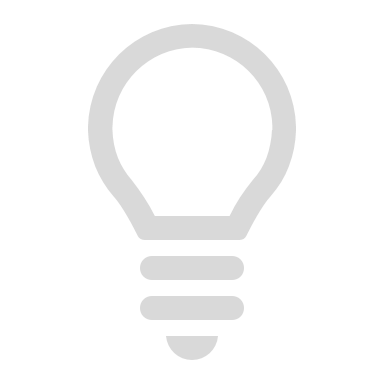 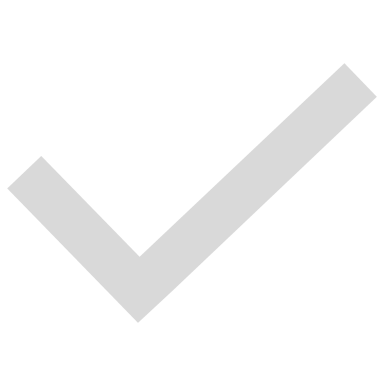 MNF
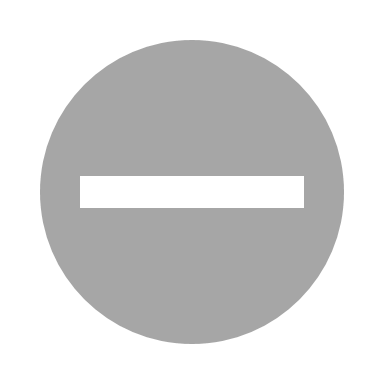 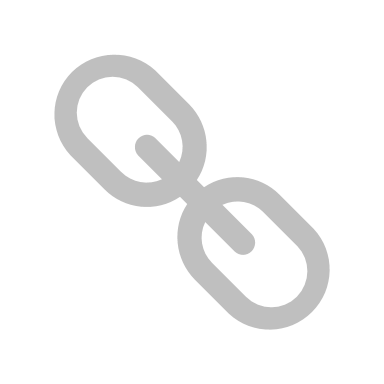 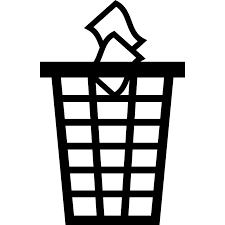 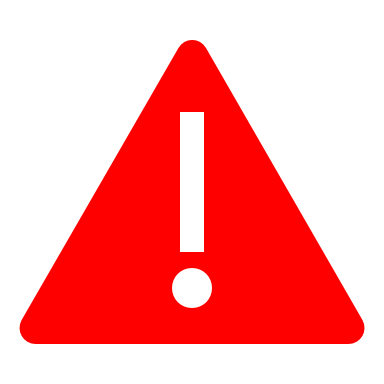 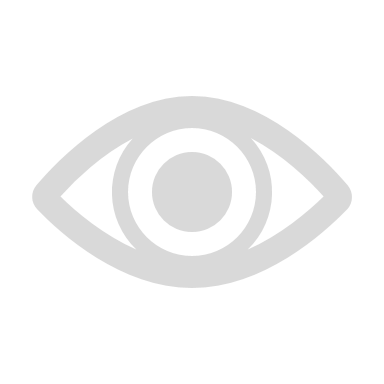 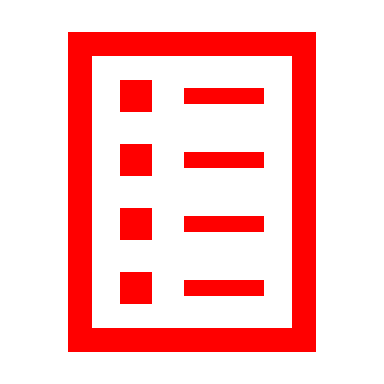 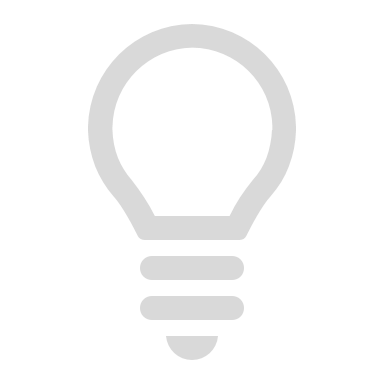 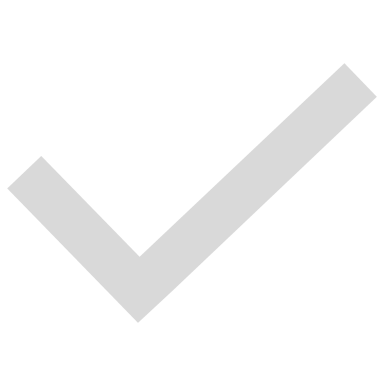 QA
Questions to Manufacturer
Internal Comments
3?
2.Is this available with cable?
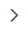 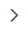 Focal Point comment
Family
SKU
Data
0
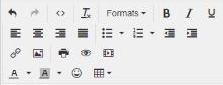 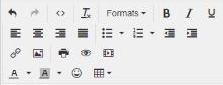 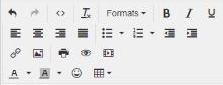 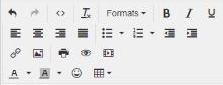 )
View
FAMILY
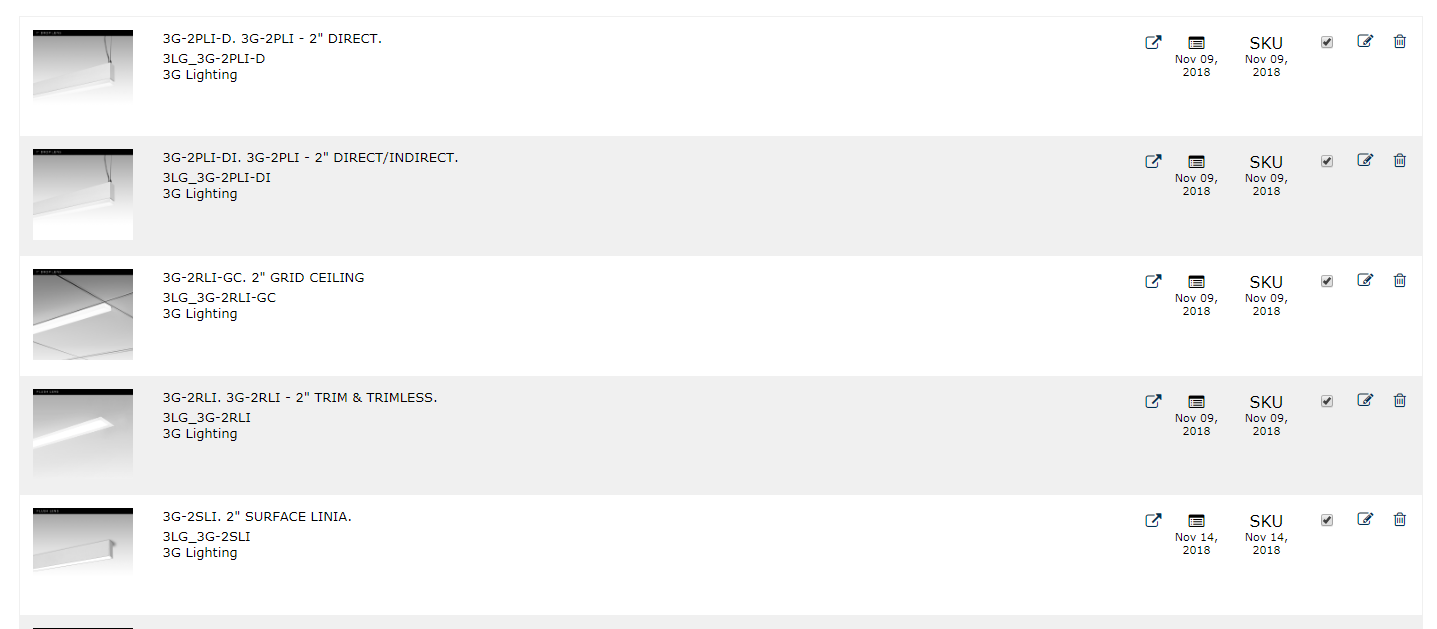 In Progress
In Progress
Back
STATUS
Database*
SKU*
Family*
MANUFACTURER. 23ED
Status on LightAZ
Comments
Data
Correct
Incorrect
Updated
Links
Image
Discon
Duplicate Product
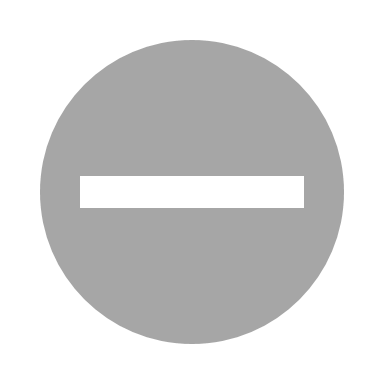 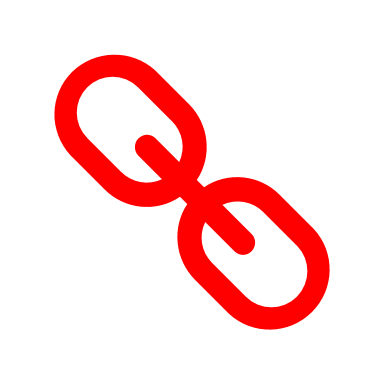 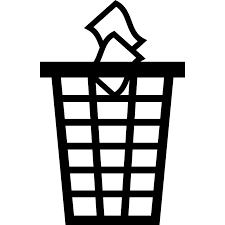 Change PDF, A linear pendant luminaire available in continuous lengths or individual
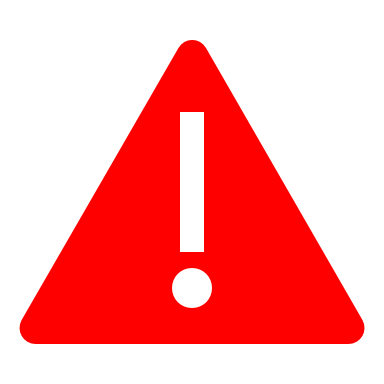 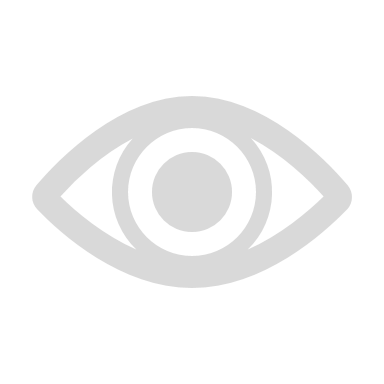 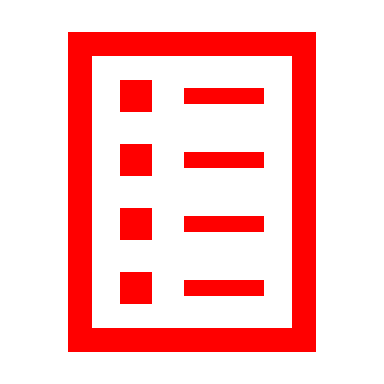 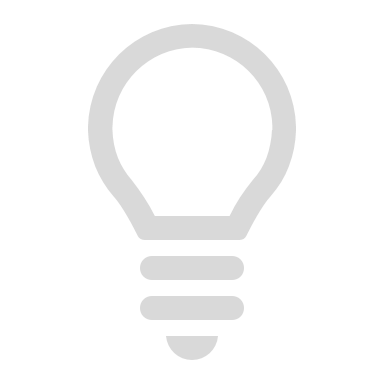 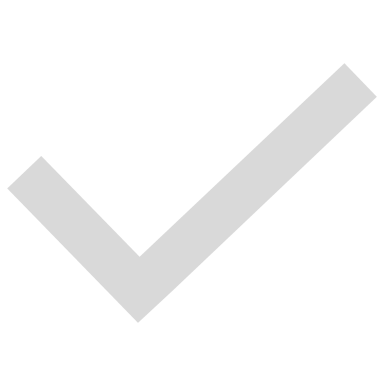 MNF
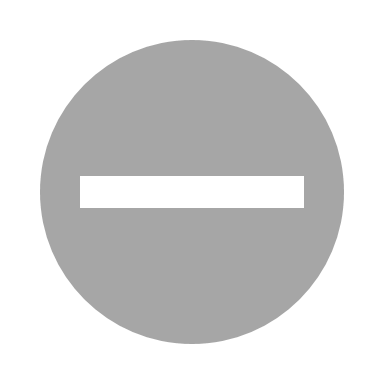 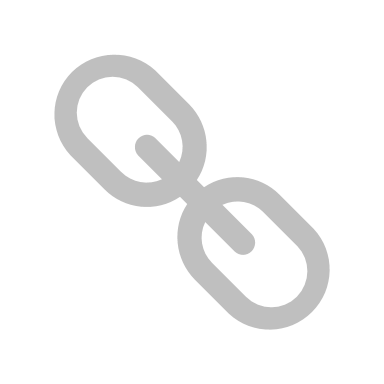 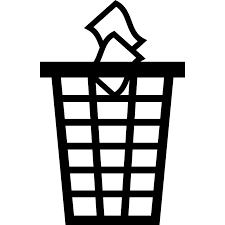 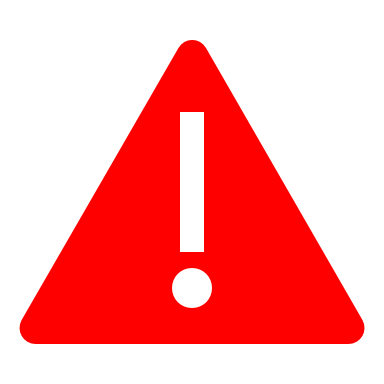 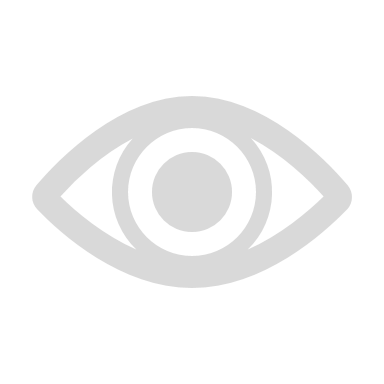 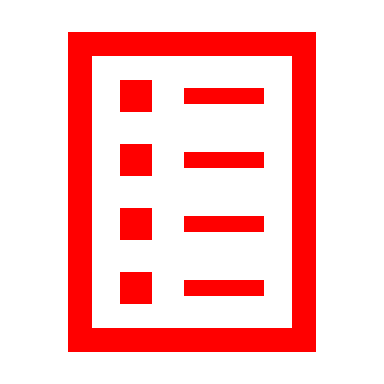 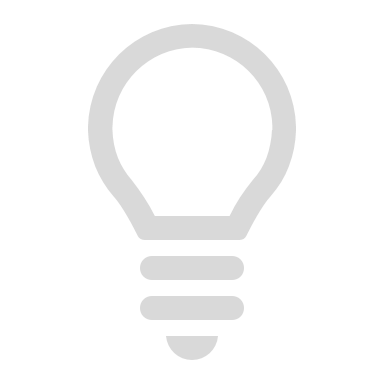 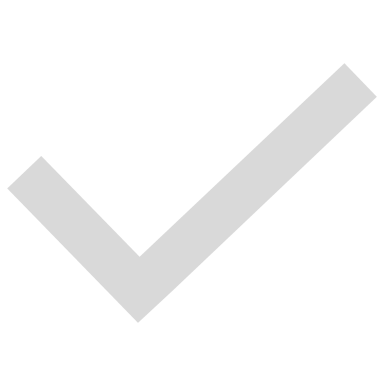 QA
Questions to Manufacturer
Internal Comments
3?
2.Is this available with cable?
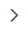 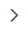 Focal Point comment
Family
SKU
Data
0
0
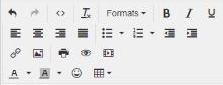 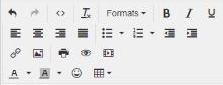 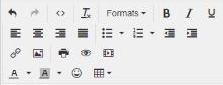 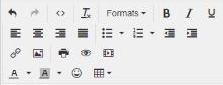 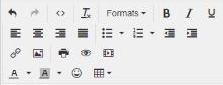 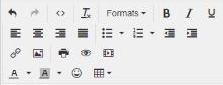 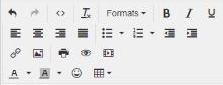 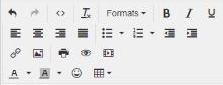 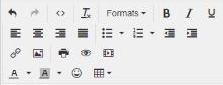 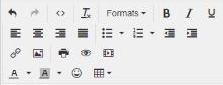 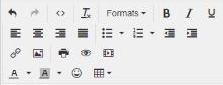 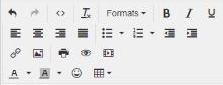 Option Header
Option Header
Option Header
Option Header
Lumen Output
Lumen Output
Lumen Output
Lumen Output
Description
Description
SKU
SKU
SKU
SKU
Description
Description
2000 Lumens
2000 Lumens
2000L
2000 Lumens
2000L
2000 Lumens
2000L
2000L
…
…
…
…
T
T
Notes
Notes
Dimming  (Not available with 500L.
Lutron 5-Series EcoSystem (LDE5) - 5% Dimming  (Not available with 500L)
Lutron 5-Series EcoSystem (LDE5) - 5% Dimming  (Not available with 500L)
View
FAMILY
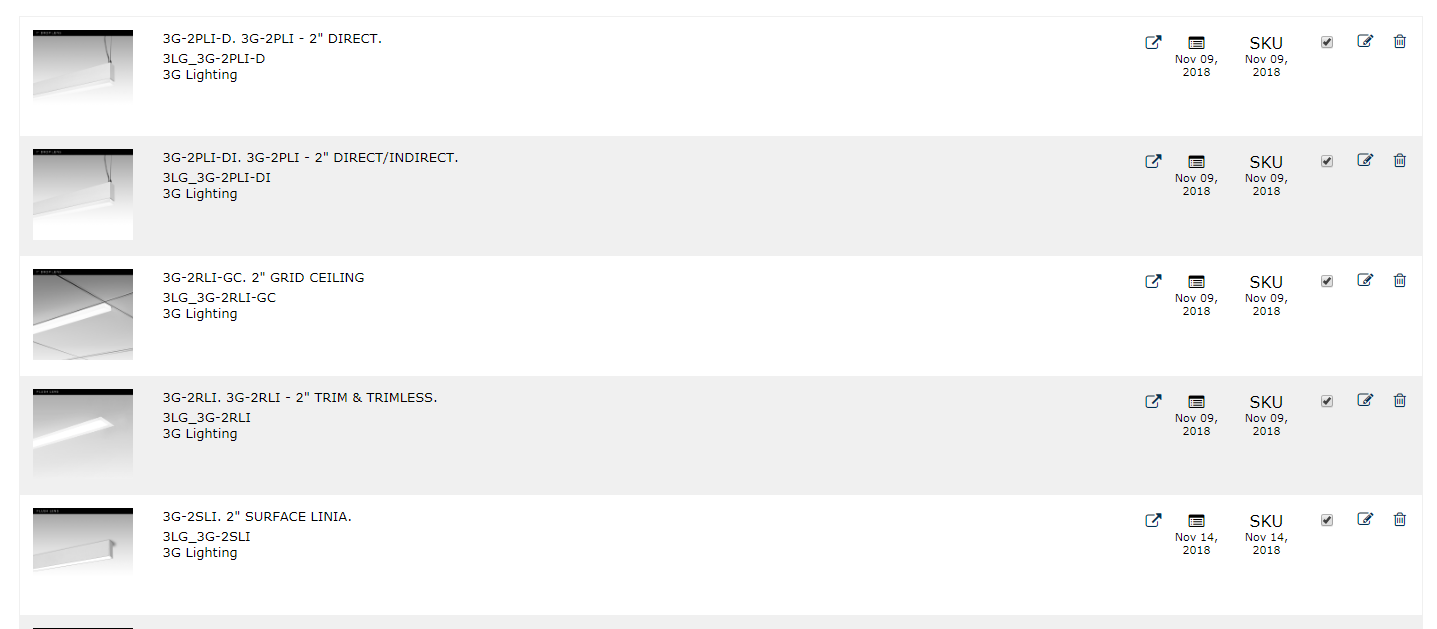 In Progress
Done
In Progress
STATUS
Database*
SKU*
Family*
MANUFACTURER. 23ED
Status on LightAZ
Comments
Data
Correct
Incorrect
Updated
Links
Image
Discon
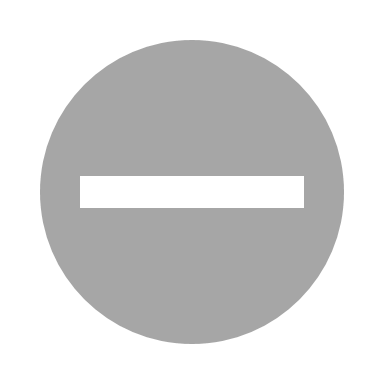 Back
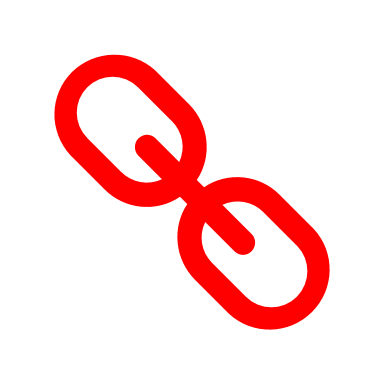 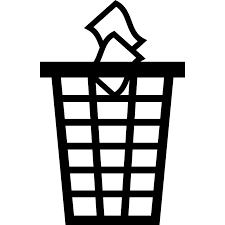 Change PDF, A linear pendant luminaire available in continuous lengths or individual
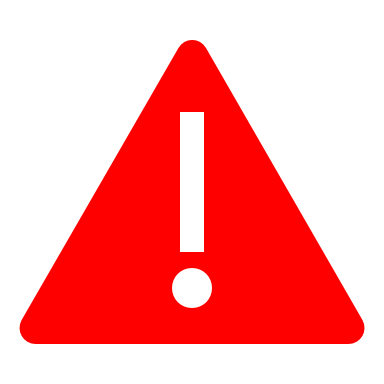 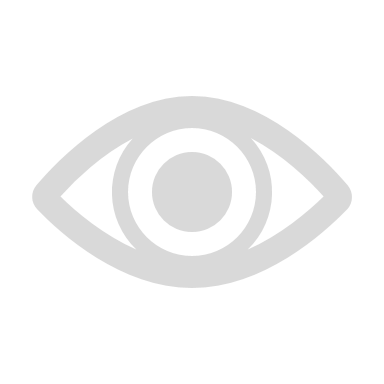 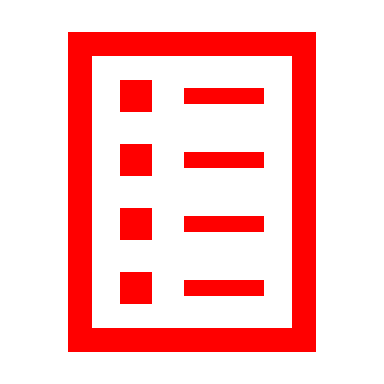 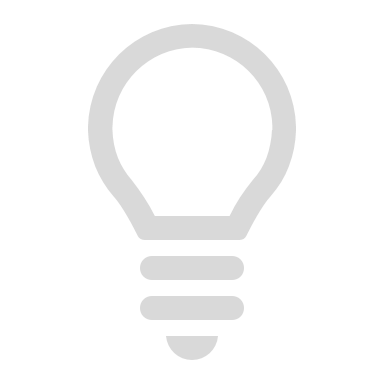 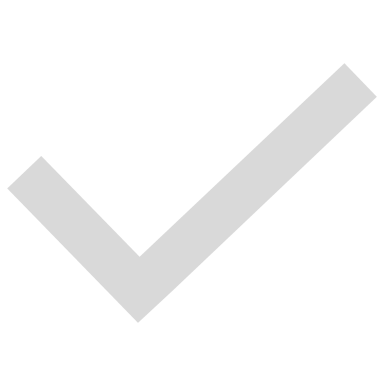 MNF
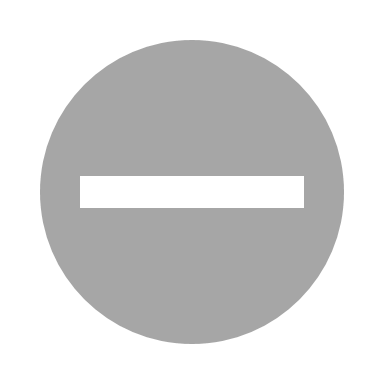 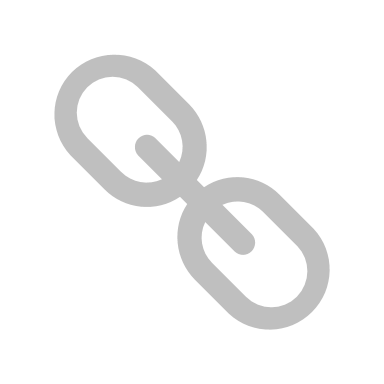 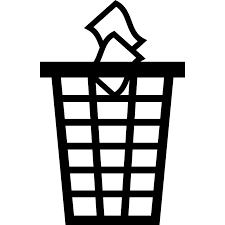 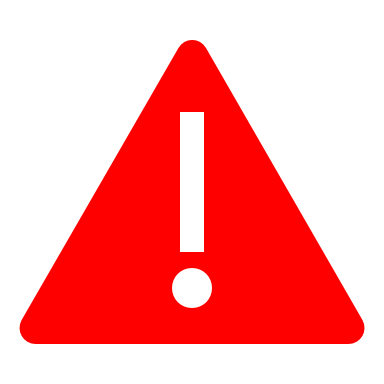 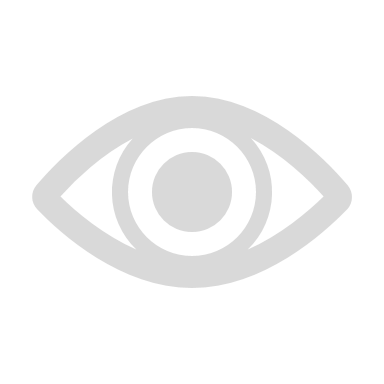 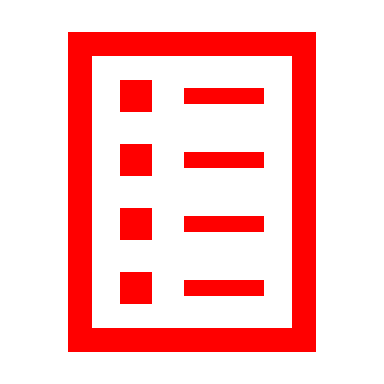 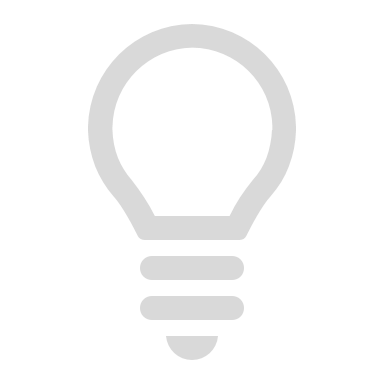 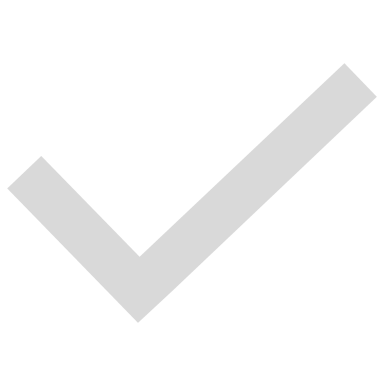 QA
Questions to Manufacturer
Internal Comments
Duplicate Product
3?
2.Is this available with cable?
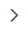 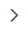 Focal Point comment
Family
SKU
Data
0
…
…
…
x
x
x
x
3
0
Control System & Dimming Level
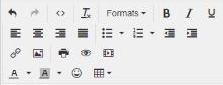 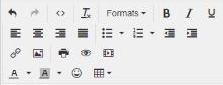 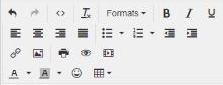 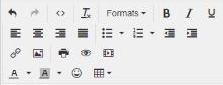 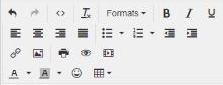 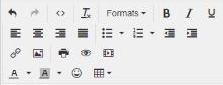 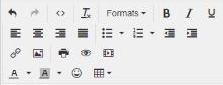 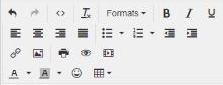 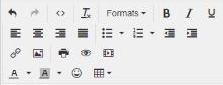 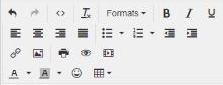 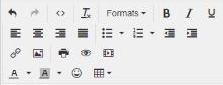 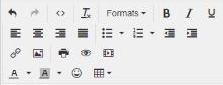 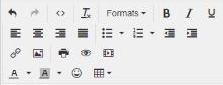 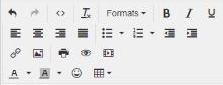 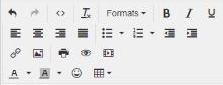 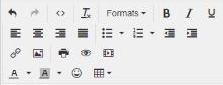 LUMENS
DIMMING
SYSTEM
Option Header
Lumen Output
0-10V - 1% Dimming
0-10V - 1% Dimming
SKU
500L
L11
Description
0-10V - 1% Dimming
L11
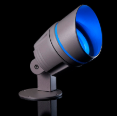 2000L
2000 Lumens
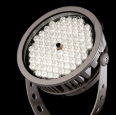 0-10V - 10% Dimming
0-10V - 10% Dimming
600L
LD1
0-10V - 10% Dimming
LD1
Lutron Hi-Lume EcoSystem (LDE1) - 1% Dimming (Not available with 500L)
Lutron Hi-Lume EcoSystem (LDE1) - 1% Dimming (Not available with 500L)
700L
LH1
2000L
2000 Lumens
Lutron 5-Series EcoSystem (LDE5) - 5% Dimming  (Not available with 500L)
Lutron 5-Series EcoSystem (LDE5) - 5% Dimming  (Not available with 500L)
800L
LU5
Not Available with
0-10V - 1% Dimming
L11
+
L11,LU5,LD1
0-10V - 10% Dimming
LD1
Available only with
0-10V - 1% Dimming
L11
+
LU5
0-10V - 10% Dimming
LD1
0-10V - 1% Dimming
L11
…
…
2000 Lumens
2000L
0-10V - 10% Dimming
LD1
Notes
Notes
Dimming  (Not available with 500L.
Lutron 5-Series EcoSystem (LDE5) - 5% Dimming  (Not available with 500L)
Lutron 5-Series EcoSystem (LDE5) - 5% Dimming  (Not available with 500L)
2
Housing
CONTROLS
Not Available with
+
Available only with
+
LUMENS

DIMMING
2000 Lumens
2000L
Dimming  (Not available with 500L.
Lutron 5-Series EcoSystem (LDE5) - 5% Dimming  (Not available with 500L)
Lutron 5-Series EcoSystem (LDE5) - 5% Dimming  (Not available with 500L)
View
FAMILY
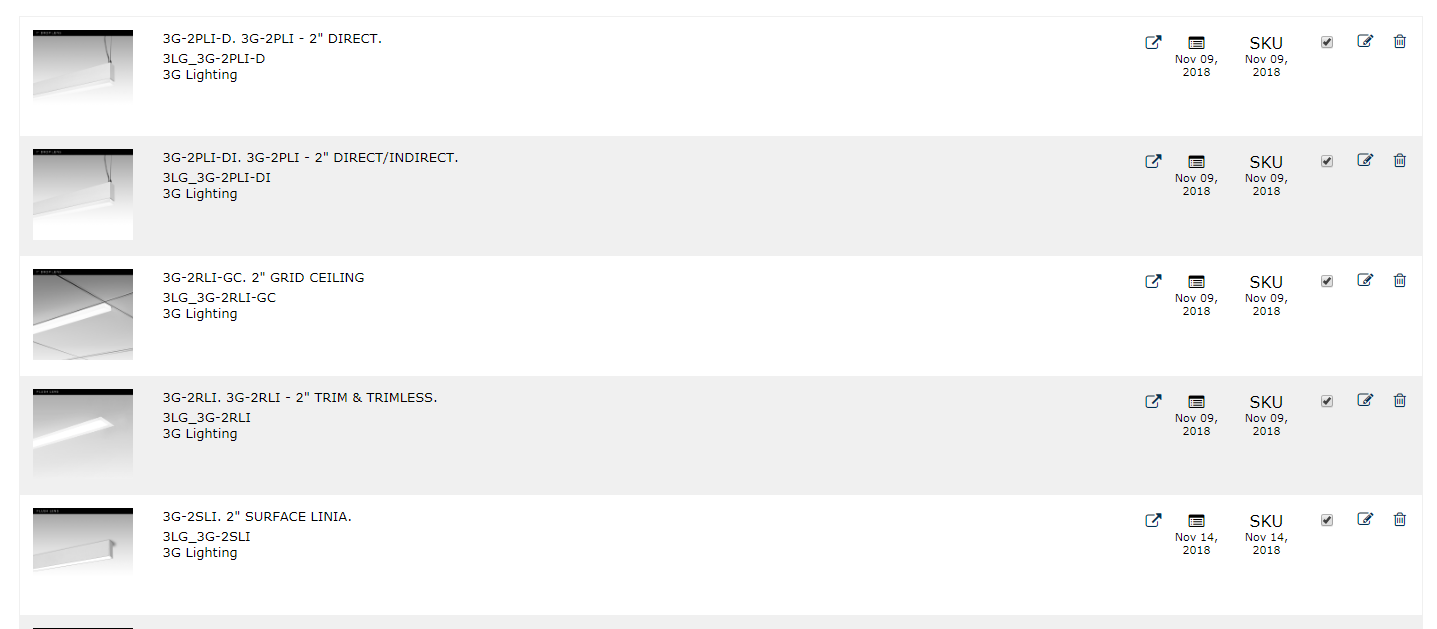 In Progress
Done
Done
In Progress
STATUS
Database*
SKU*
Family*
MANUFACTURER. 23ED
Status on LightAZ
Comments
Data
Correct
Incorrect
Updated
Links
Image
Discon
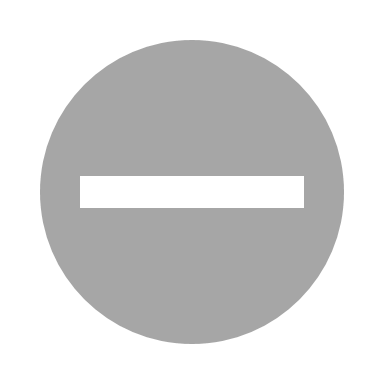 Back
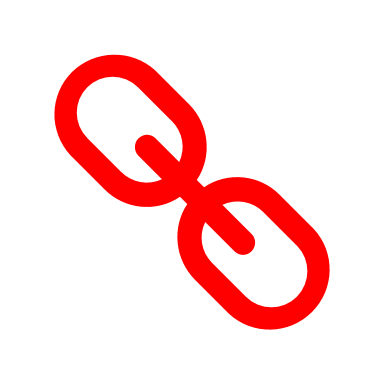 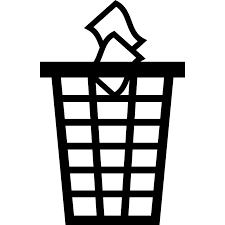 Change PDF, A linear pendant luminaire available in continuous lengths or individual
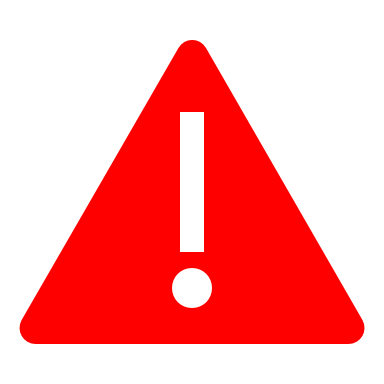 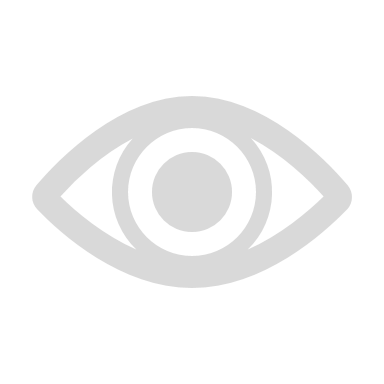 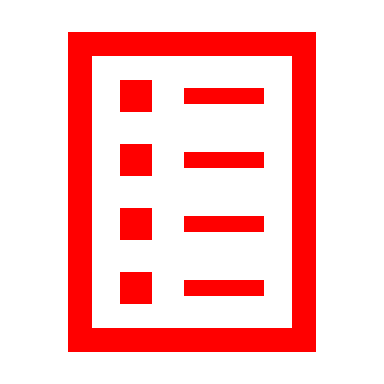 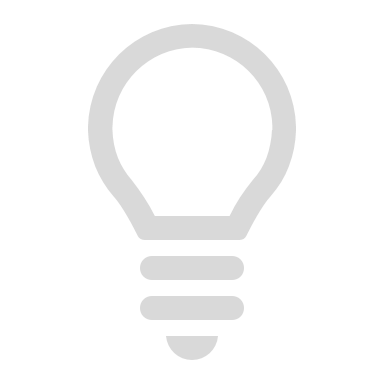 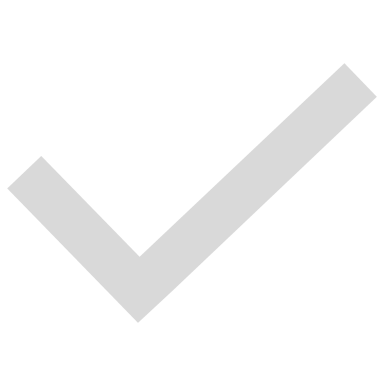 MNF
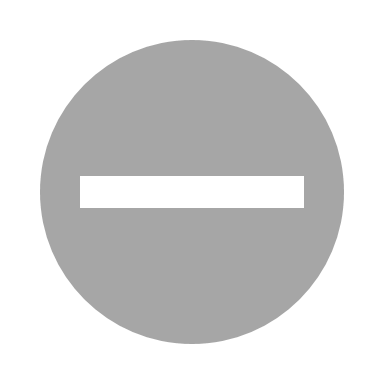 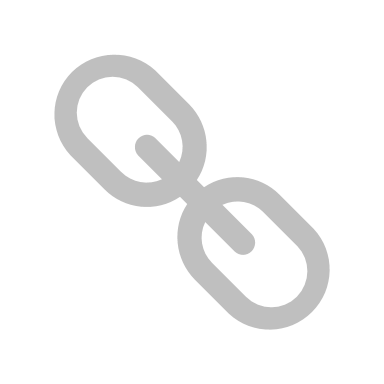 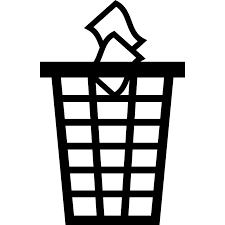 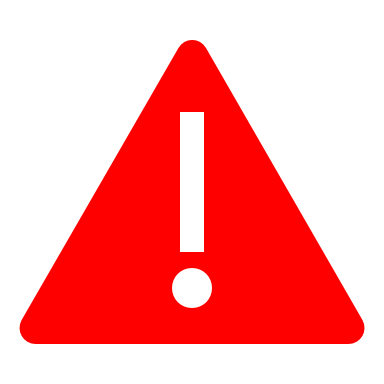 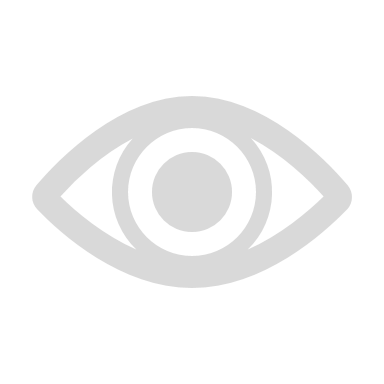 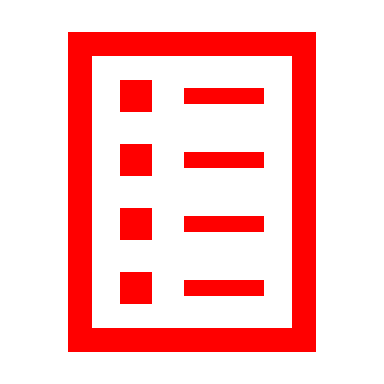 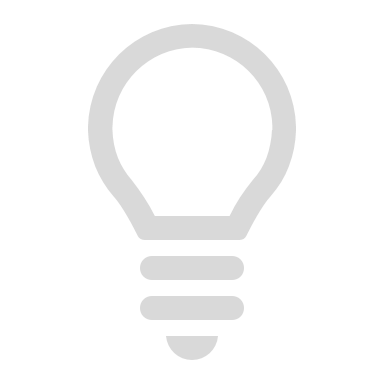 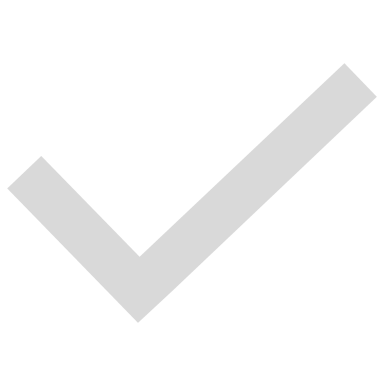 QA
Questions to Manufacturer
Internal Comments
Duplicate Product
3?
2.Is this available with cable?
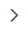 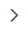 Focal Point comment
Family
SKU
Data
Database Fields
Database
SKU
Groups
Drag & Drop
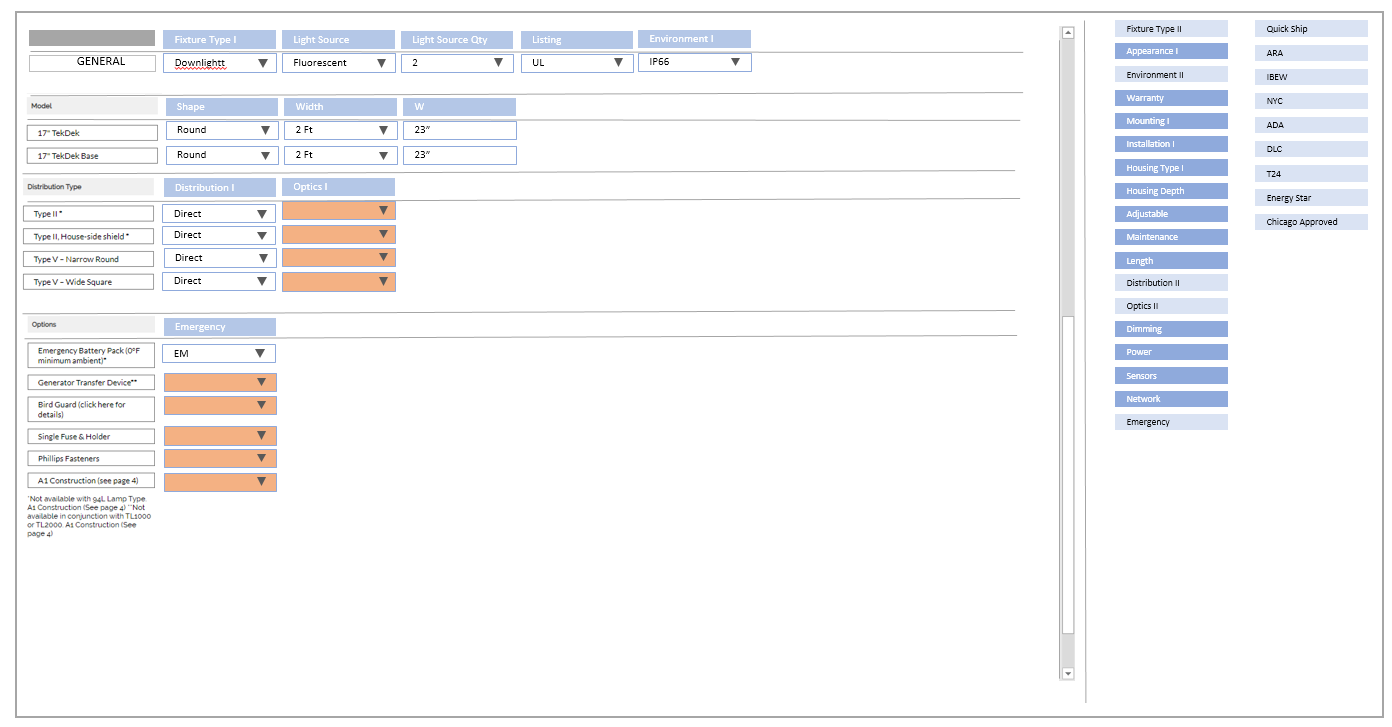 When click save, highlight boxes that does not have data in required fields
FAMILY
Auto add manufacturer Code in front of Family Group
Featured
Family Group
Family Name
Family Code
Active
Auto add manufacturer Code in front of Family Code (as it is now)
Family Code. Family short name
Auto add time when link is added
URL Date (auto)
Manufacturer Page URL*
Manufacturer Spec URL (or type X)*
PDF Date*
Disable entry if X typed in the Spec URL field
__/__/__
Paste Spec link or type X if manufacturer does not have link or have multiple PDF links
Save and update frontend & database
SAVE
FAMILY
In progress
Done
STATUS
Database*
SKU*
Family*
Missing link and picture
Manufacturer
Blank-  (not selected)
Yellow – “In progress “ 
Green –”Ready”
Red –”Issue”
Product can be saved at any stage
Add time of saving and user for each.
Select manufacturer by typing in, or dropdown
(required fields)
External Status, initiated by either manufacturer, user or QA
Blank – when all blank
Yellow – “In progress” when one or more of 3 is not green.
Green –”Ok” when all others are green.
Red – “Issue” if marked by commenter. Hoover over to see comment from commenter
Create preset CSS styles that are controllable from CSS file.
User will type and select text, than click on type to apply styling
Description
H
Text
T
Text
H
Text
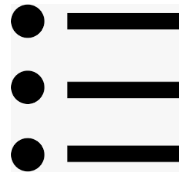 Bullet points (same size as Body text)
Body text
Subtext
Header 1
Header 2
subscript
Copy and Paste image from websites or snapshots.
White & Black background choices, Zoom command , and Preset Frames 1: 800 x 500, 2: 800 x 800 3: 500 x 800
create thumbnail and first large image
Thumbnail: 
                   -resize
                   -auto generate name: 
                   “Manufacturer-Family name_01.jpg”
                   -auto generate alternative text 
                   “Manufacturer. Family name”
3. Large images: 
                   -auto generate name: 
                   “Manufacturer-Family name_01.jpg”
                   “Manufacturer-Family name_02.jpg”
                   “Manufacturer-Family name_03.jpg”
                    -auto generate alternative text 
                   “Manufacturer. Family name”
Thumbnail/First Image*
Image
Image
Image SEO
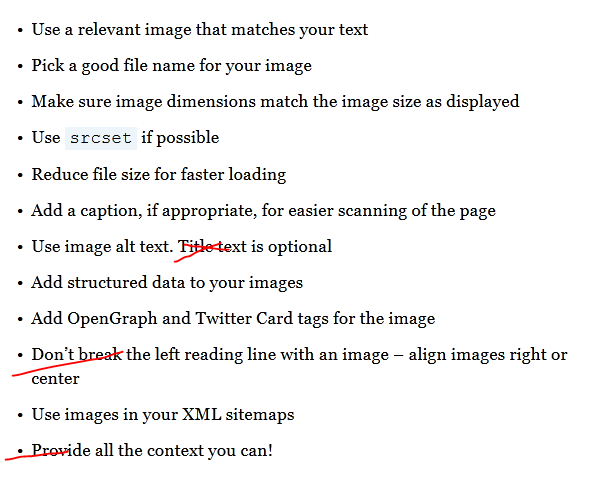 Revit Files*
Yes/No  (required field)
MNF DASHBOARD
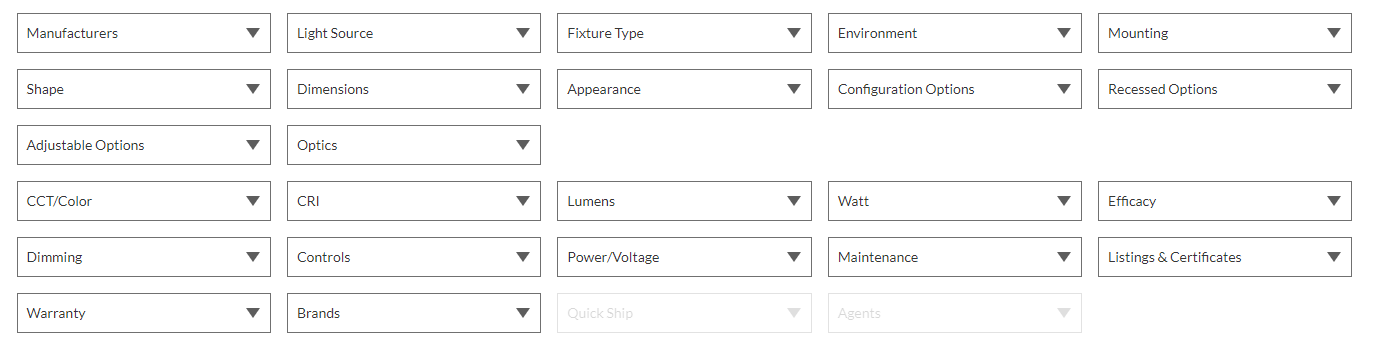 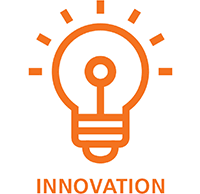 Add New Product
Link to new product on your website
SUBMIT
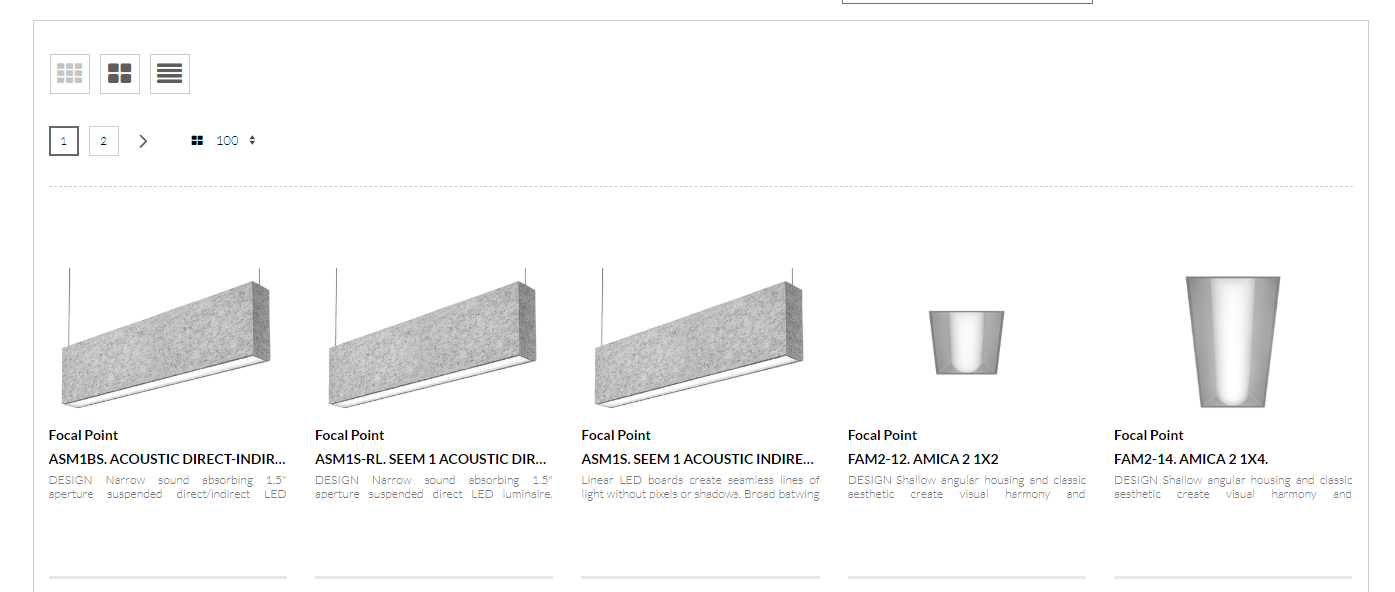 Questions
Correct
Incorrect
Fixed
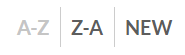 ?
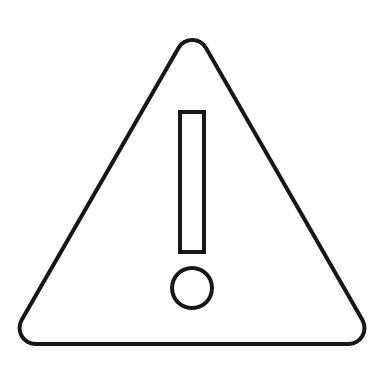 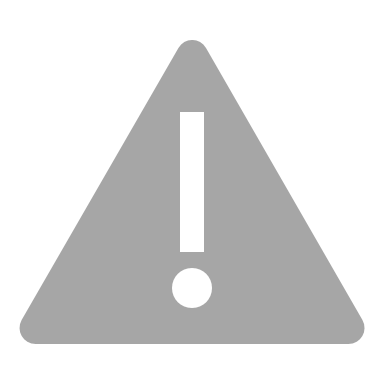 Sort By
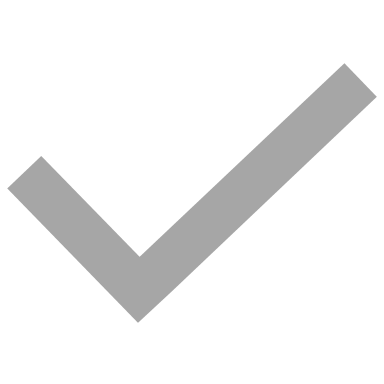 3?
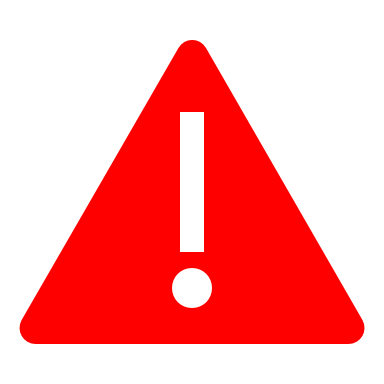 1?
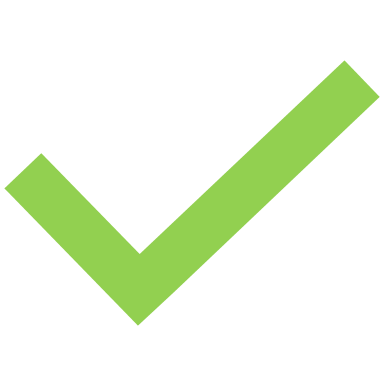 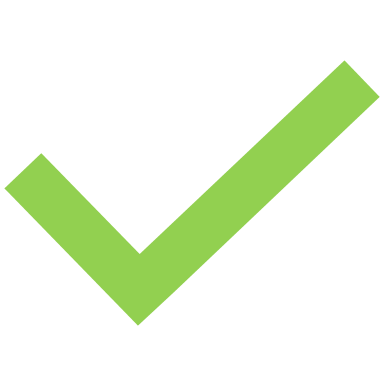 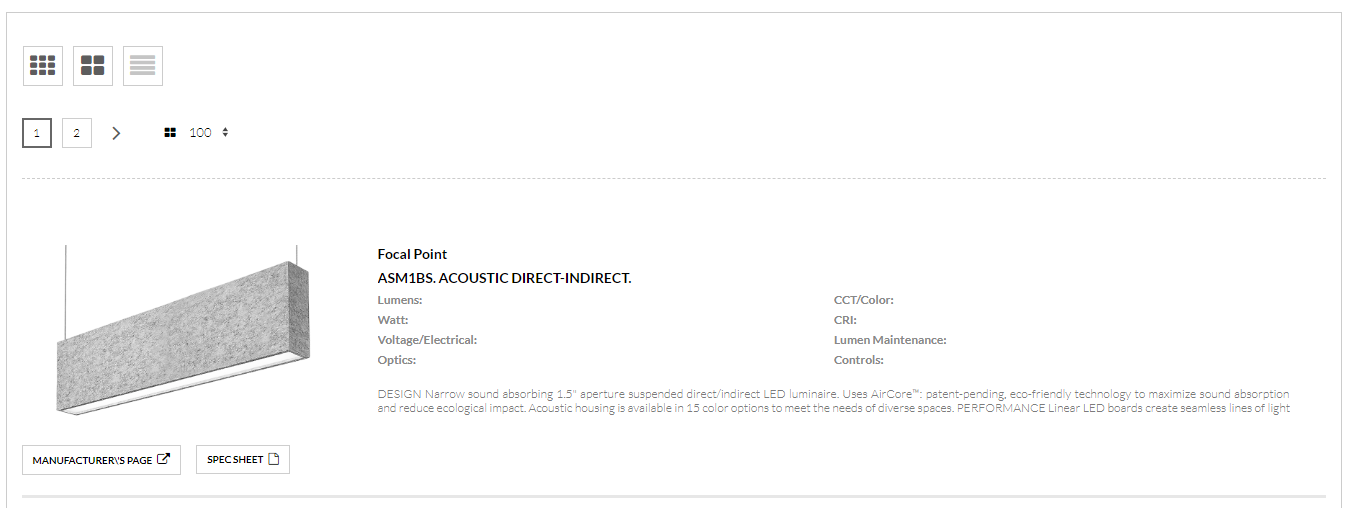 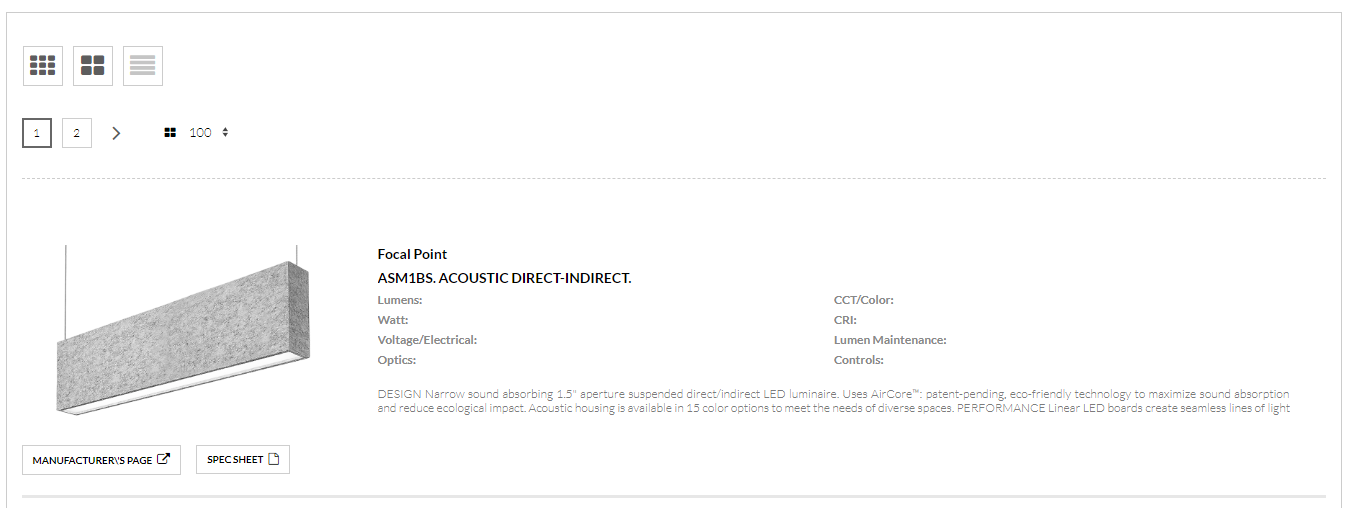 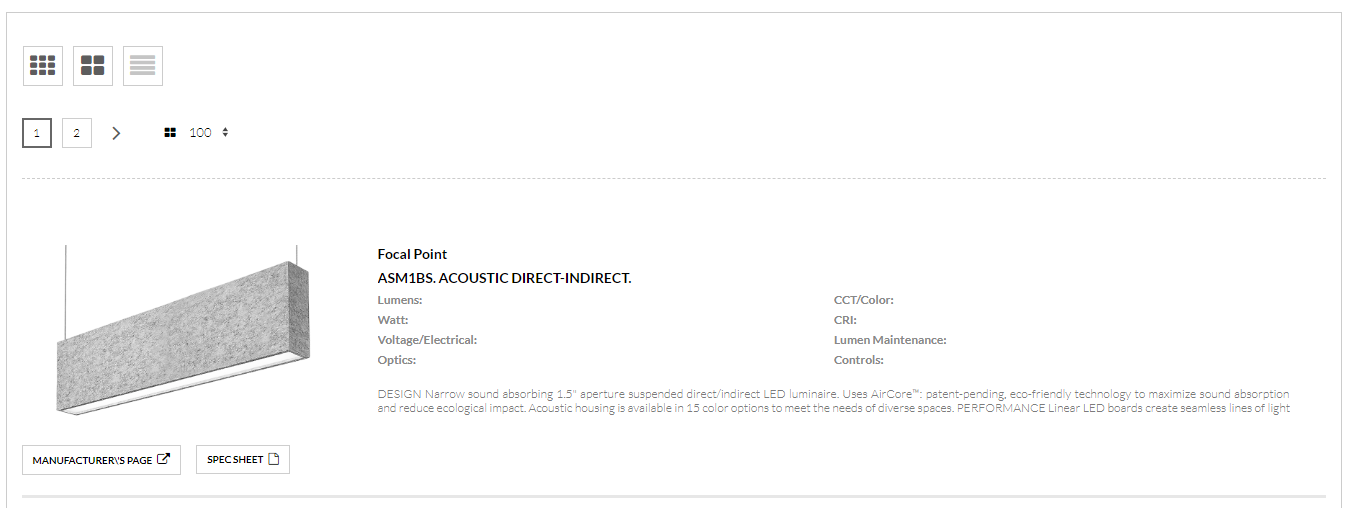 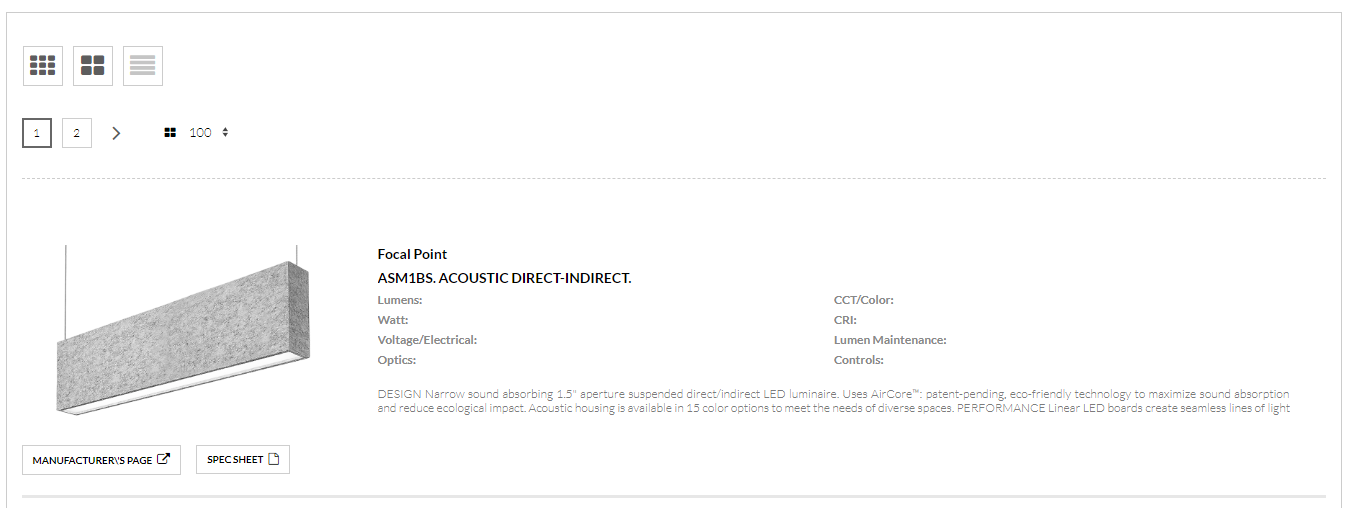 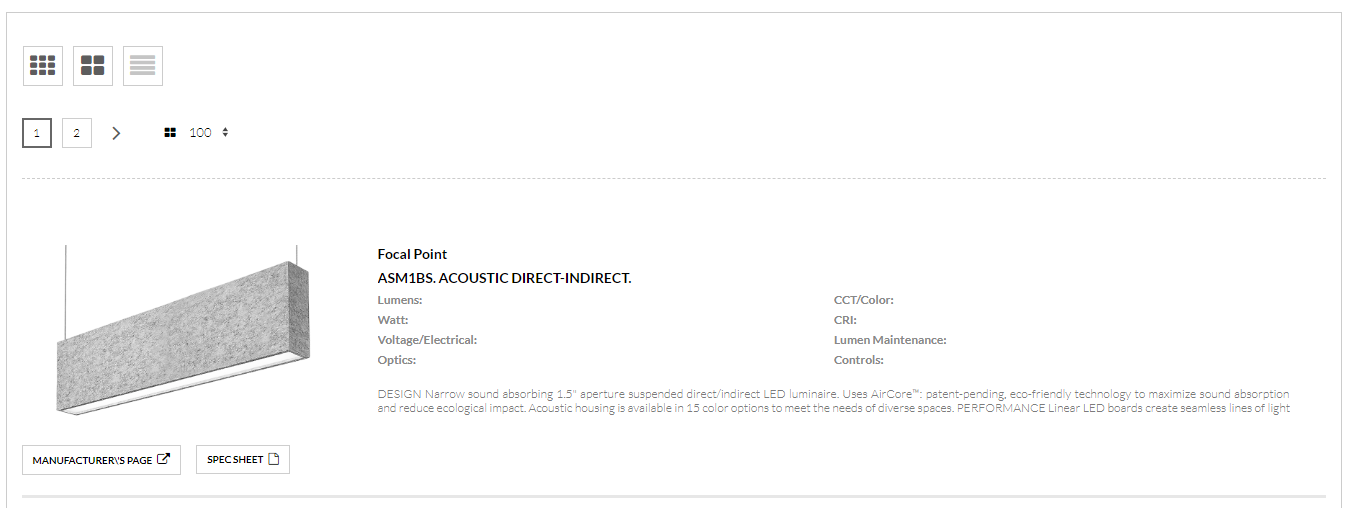 MNF DASHBOARD
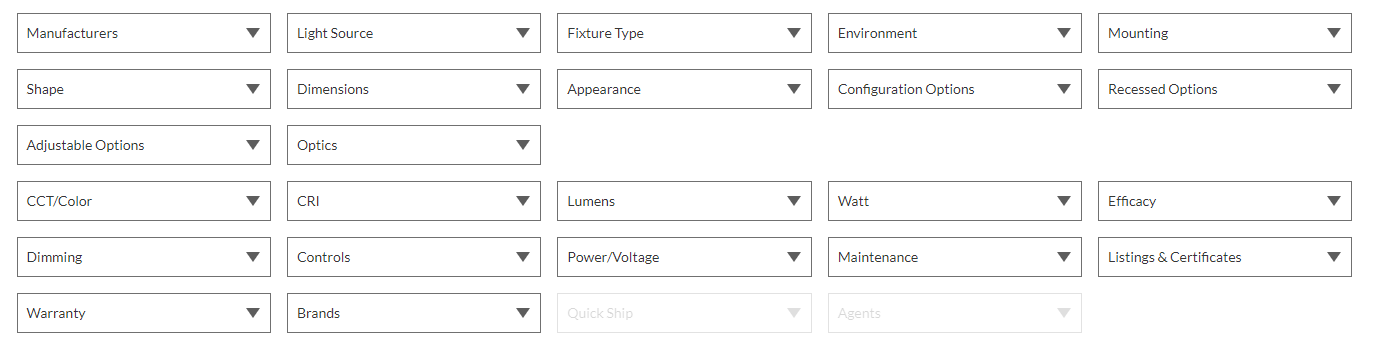 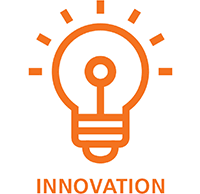 Add New Product
Link to new product on your website
SUBMIT
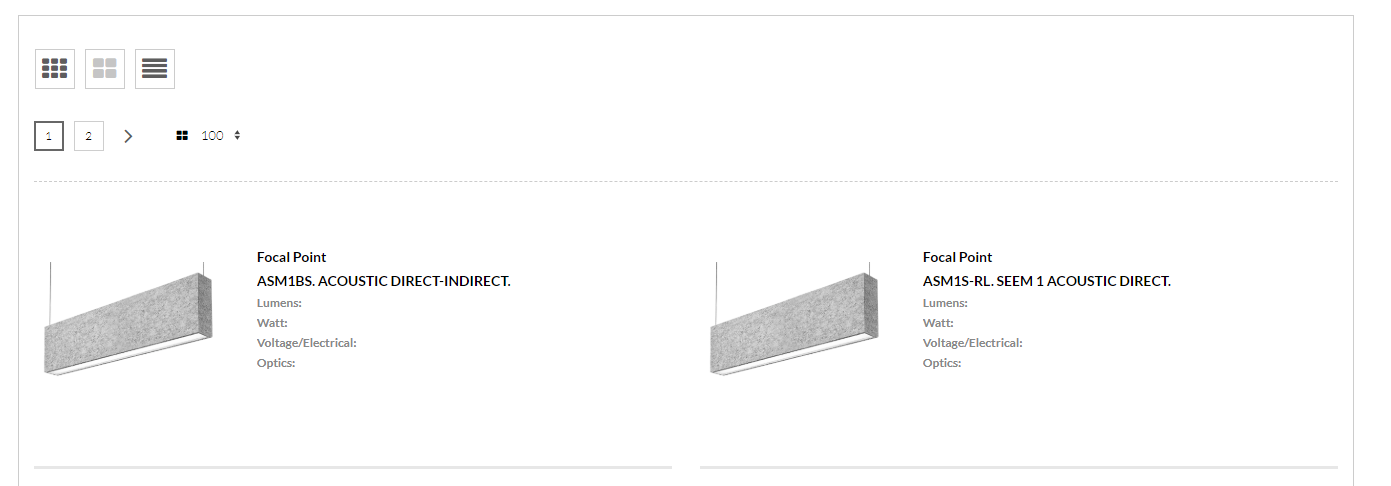 Questions
Correct
Incorrect
Fixed
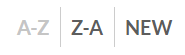 ?
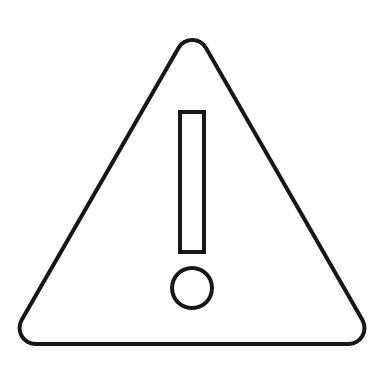 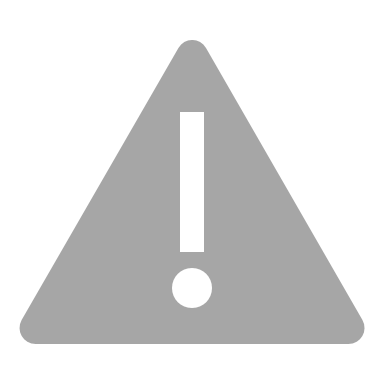 Sort By
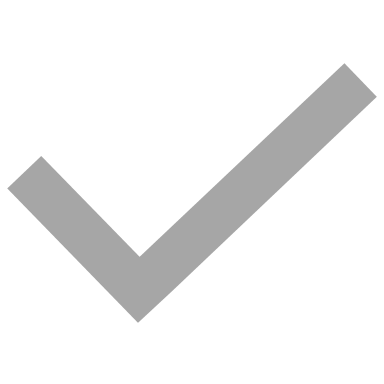 3 Product questions from LightAZ
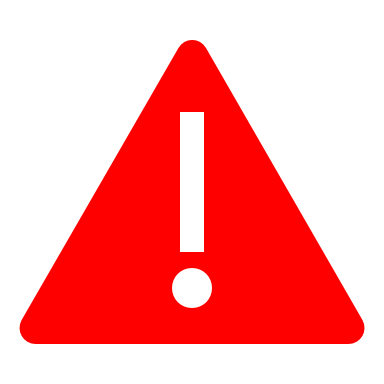 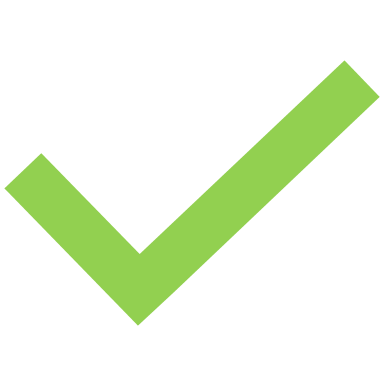 3?
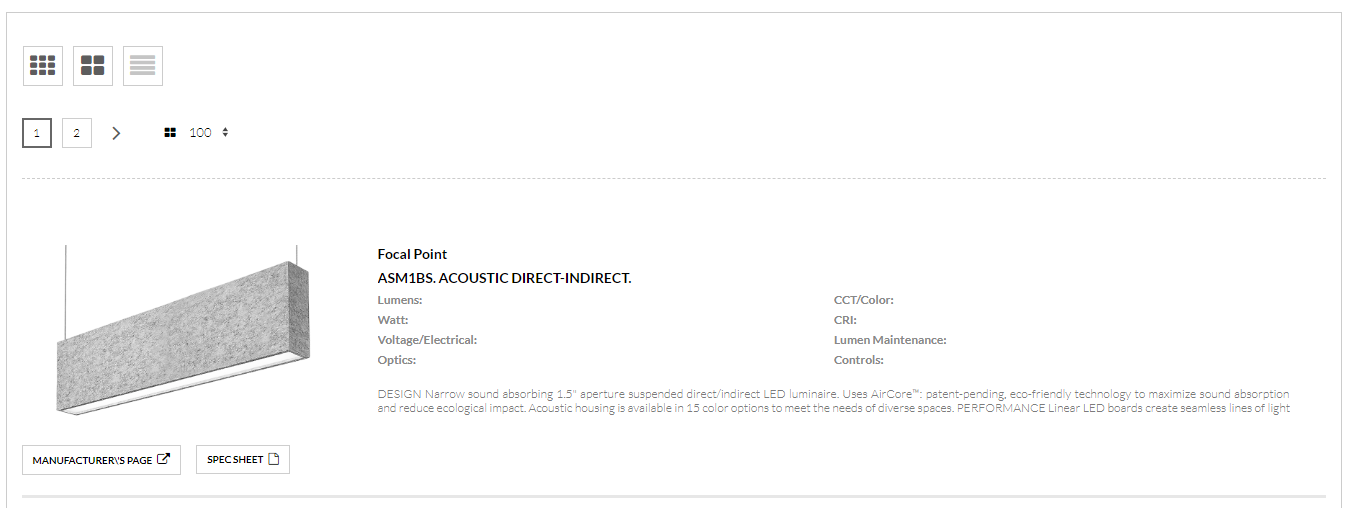 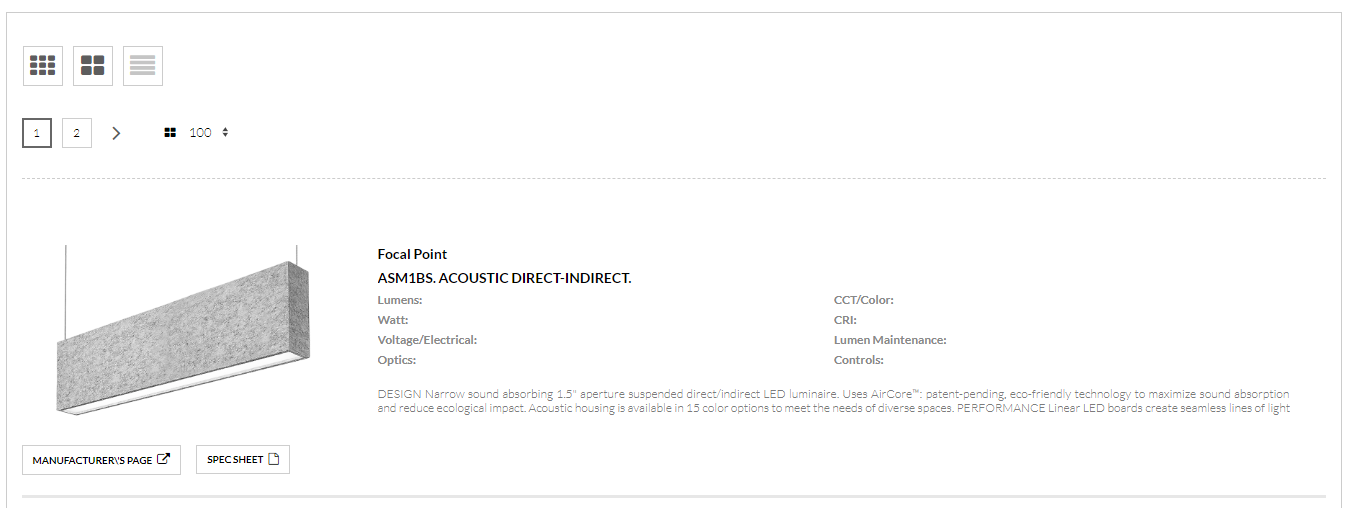 MNF DASHBOARD
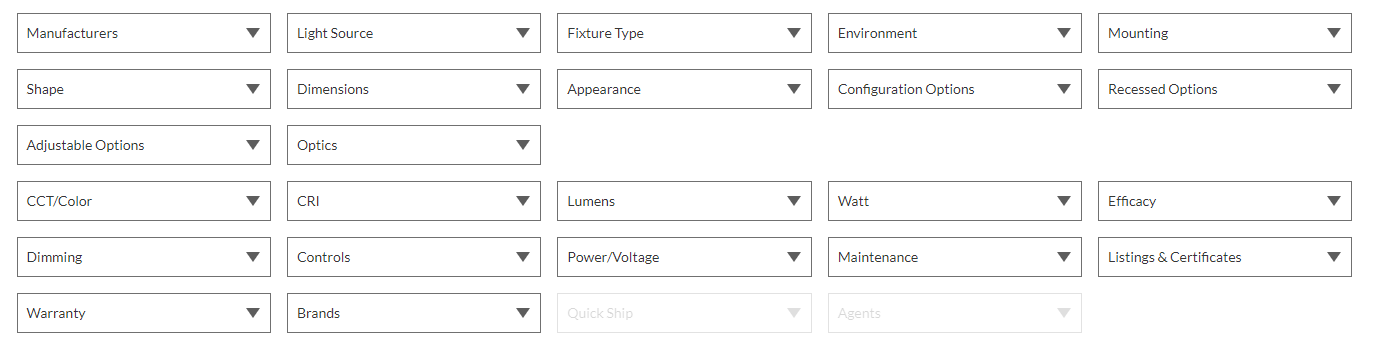 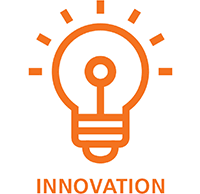 Add New Product
Link to new product on your website
SUBMIT
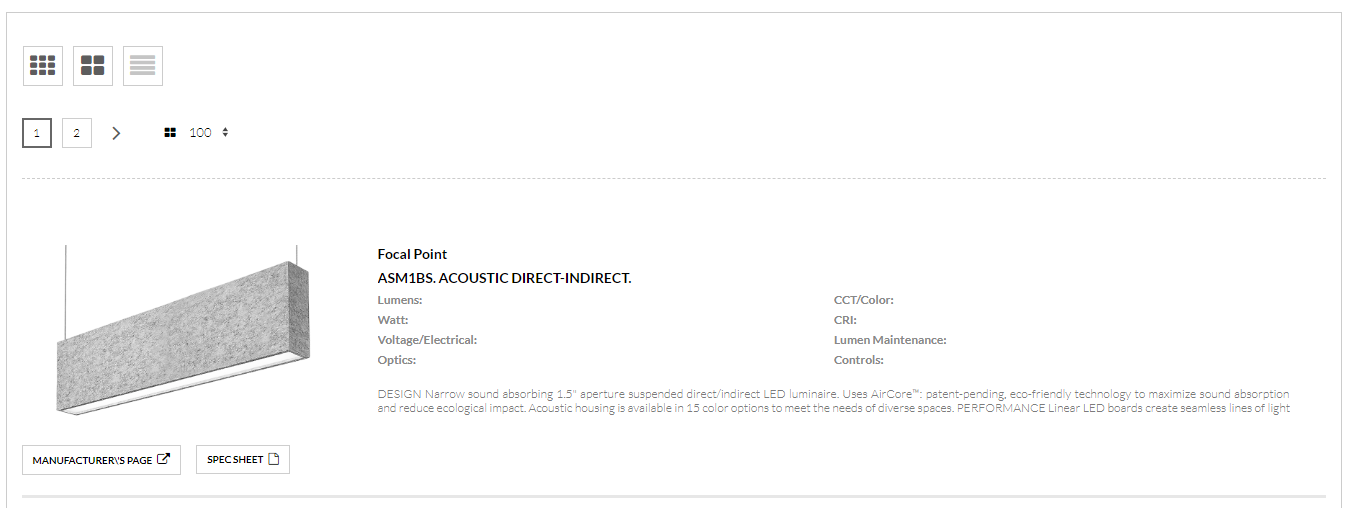 Questions
Correct
Incorrect
Fixed
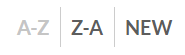 ?
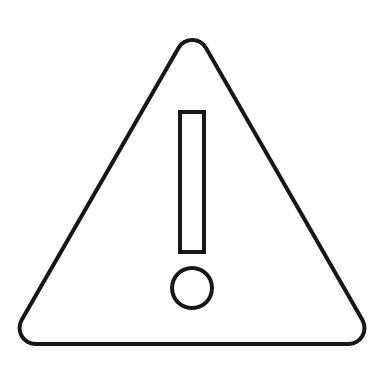 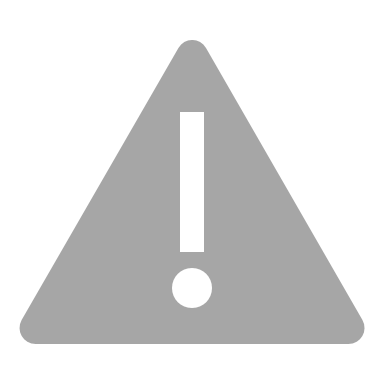 Sort By
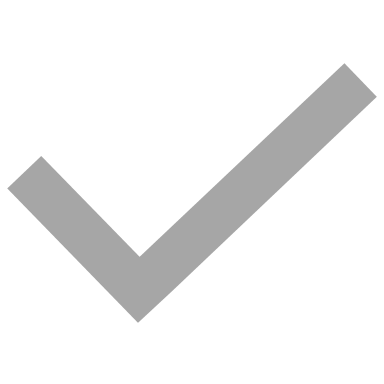 3 Product questions from LightAZ
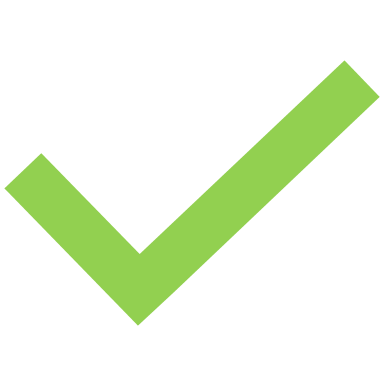 3?
MNF DASHBOARD
!
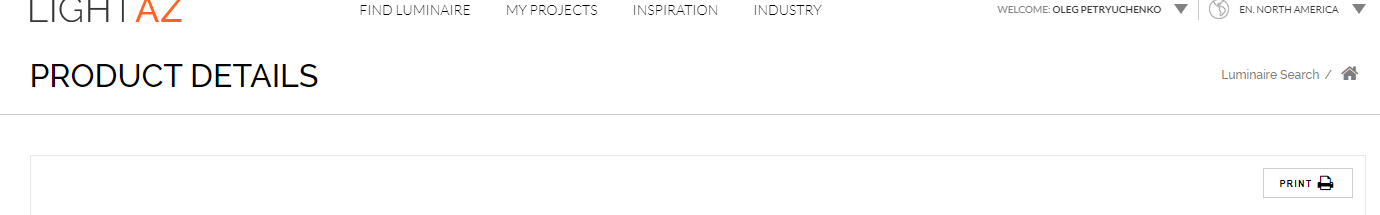 Manufacturers’ comments. Please select
Correct
Incorrect
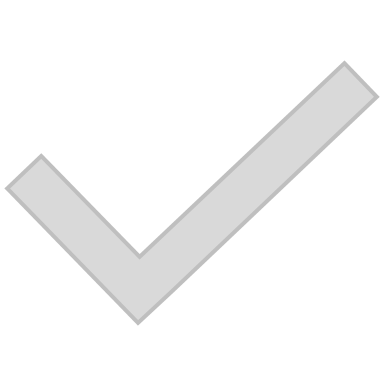 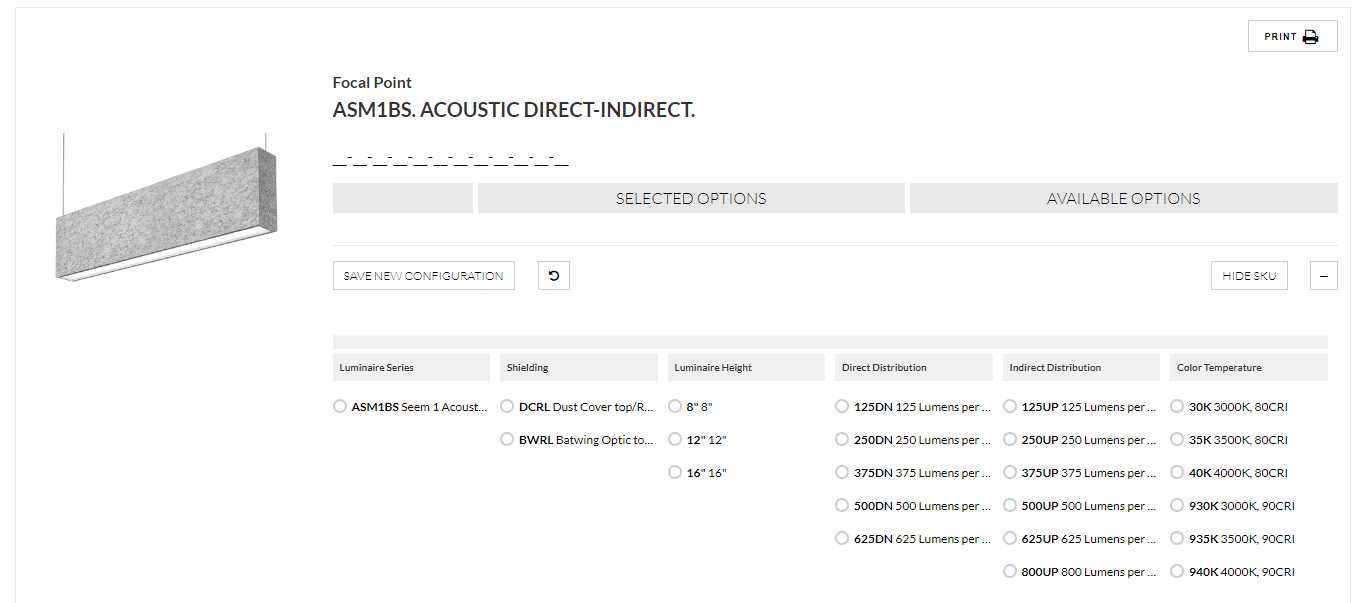 MNF DASHBOARD
!
When selected, activates options (next page)
3 Product questions from LightAZ
Incorrect
Correct
3?
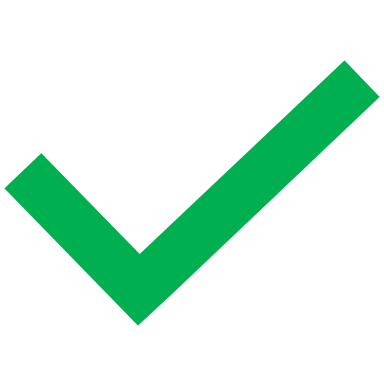 Manufacturers’ comments.
Please select
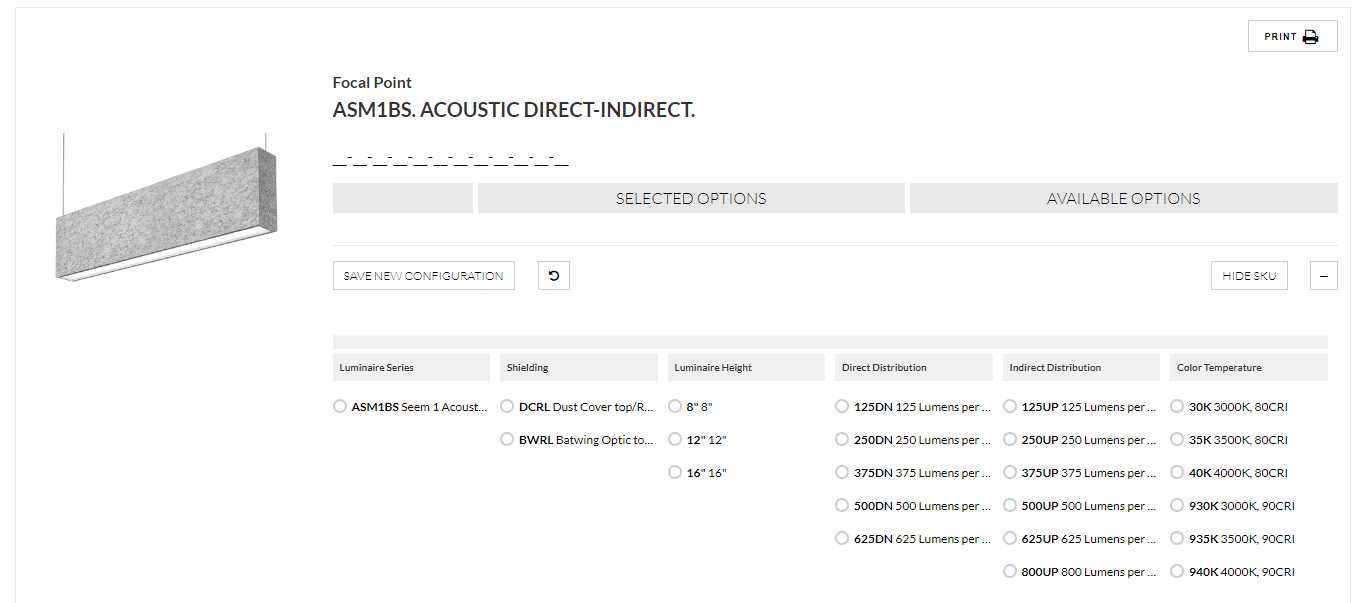 MNF DASHBOARD
Discon
Deactivate on LightAZ
Comments
Image
Updated
Incorrect
Data
Correct
Links
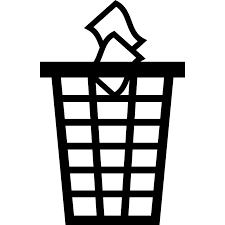 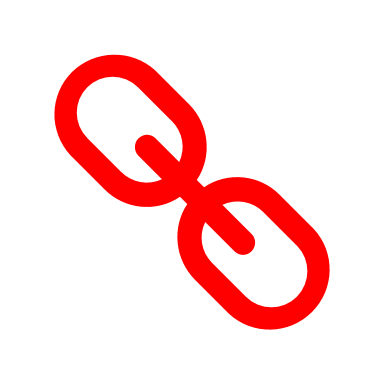 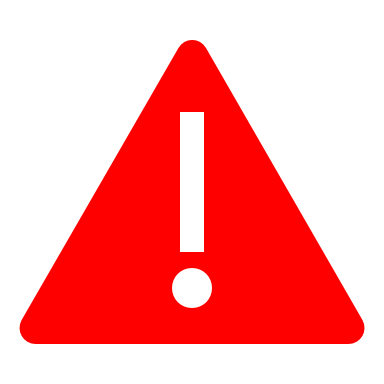 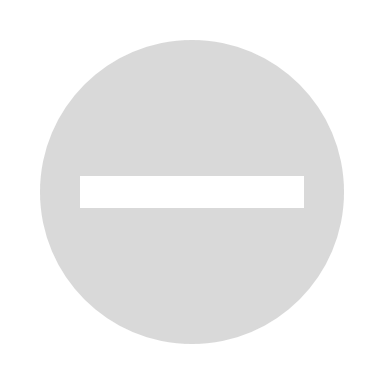 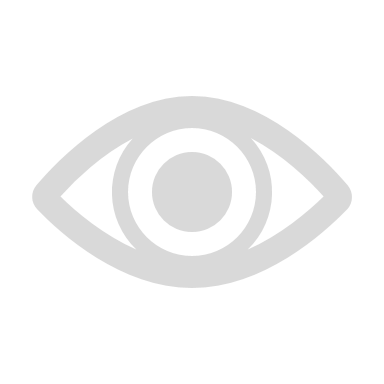 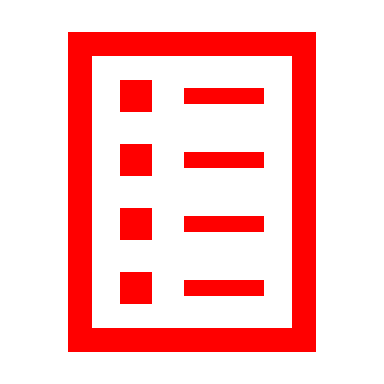 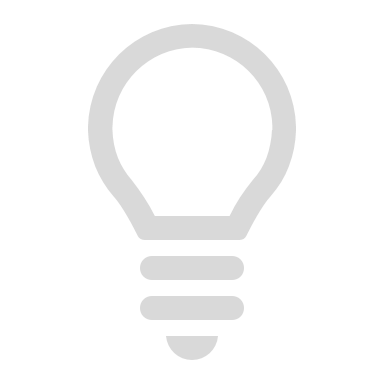 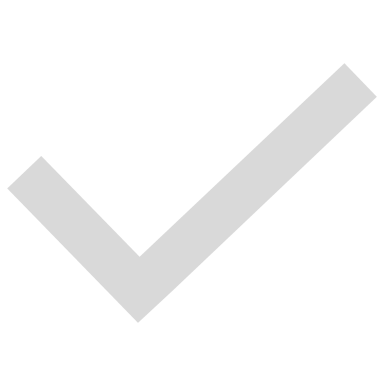 Manufacturers’ comments.
Please click to select incorrect category.
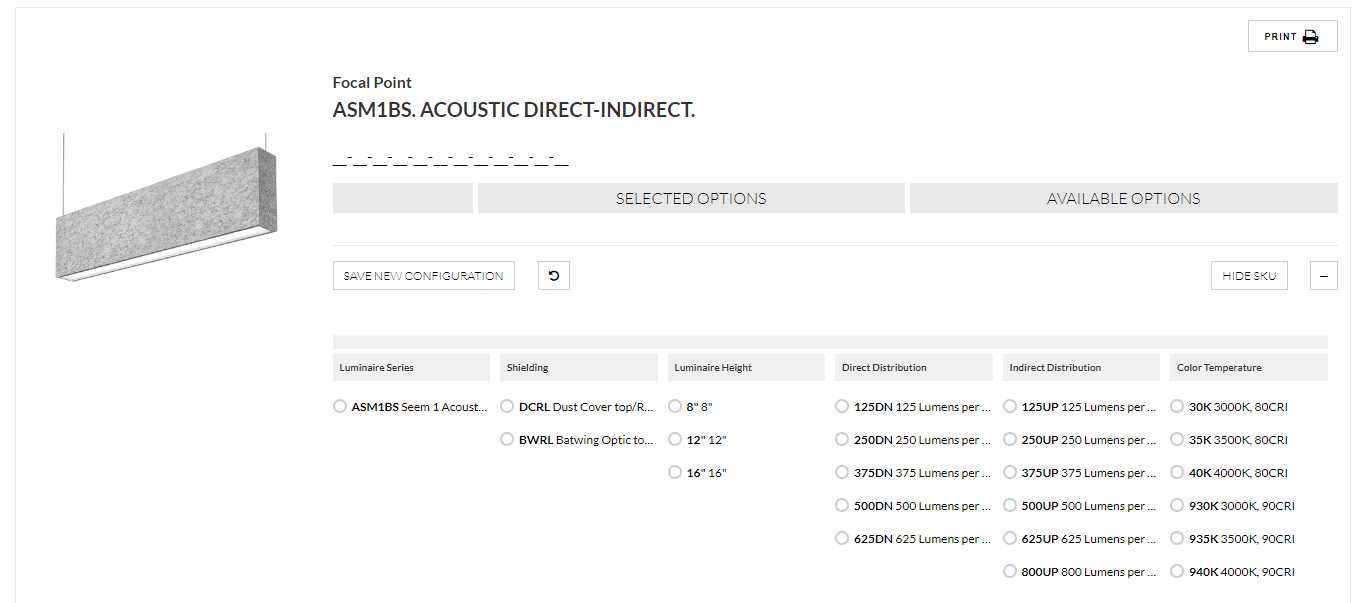 MNF DASHBOARD
Keep record of selections and comments. Records to be “Saved” when LZ team activates all “greens”. When it occurred, change red to green (see next page)
Display one question at the time, with “answer field” below. Change numbers as answers are entered (switch to another question or “lost focus”
3 Answers
3.Is this downlight?
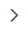 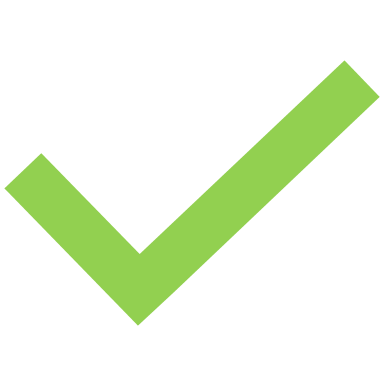 Yes
When selected, automatically deactivate from LightAZ. Keep active on Data
Click to activate on LightAZ
Discon
Comments
Data
Correct
Incorrect
Updated
3 Product questions from LightAZ
Links
Image
3?
2.Is this available with cable?
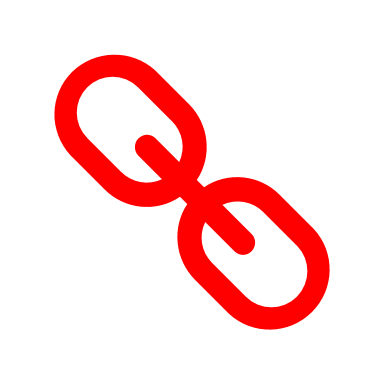 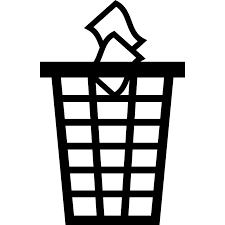 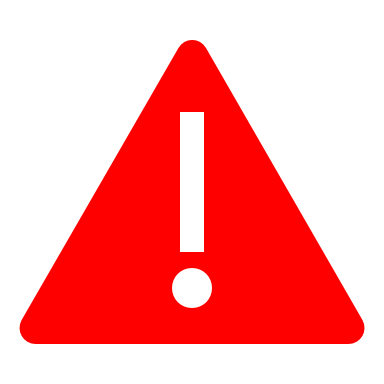 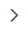 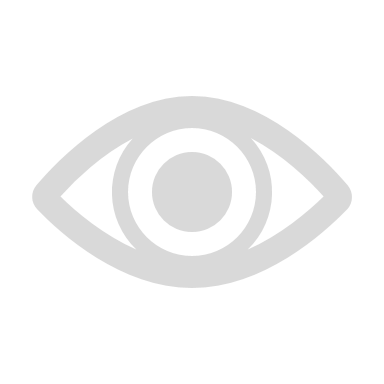 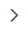 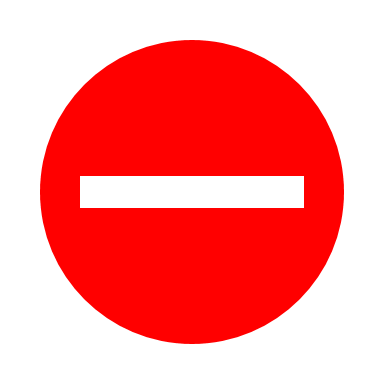 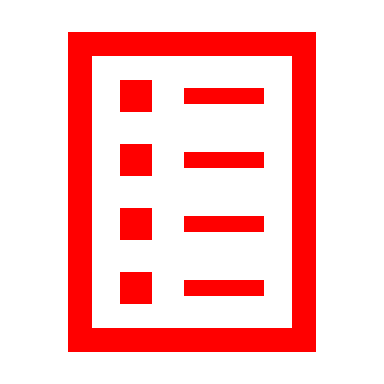 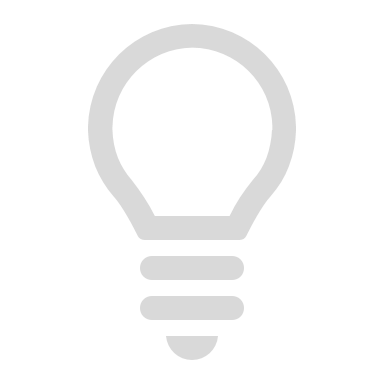 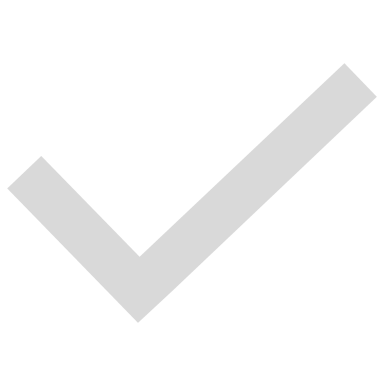 Manufacturers’ comments.
Please click to select incorrect category.
Focal Point comment
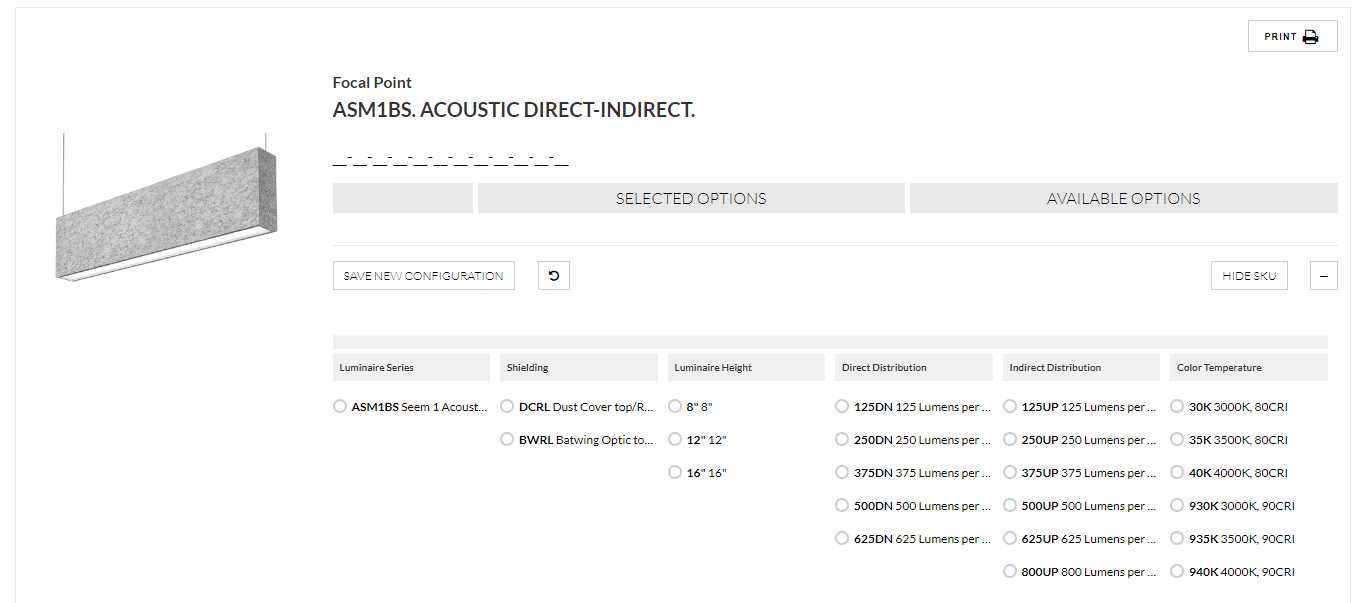 MNF DASHBOARD
!
Correct
Incorrect
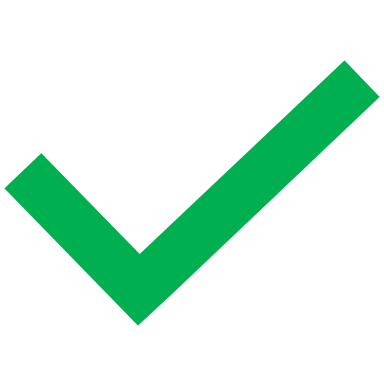 Selecting “Correct” will return all buttons to grey and will collapse “options”
Manufacturers’ comments.
Please select
Mnfr to activate manually (will change to grey
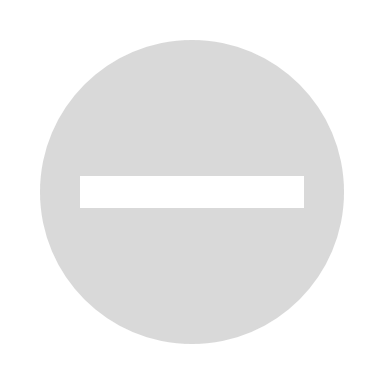 Mnfr can click on grey or green to make it red again
Active on LightAZ
Comments
Discon
Data
Correct
Incorrect
Updated
3 Product questions from LightAZ
Image
Links
3?
2.Is this available with cable?
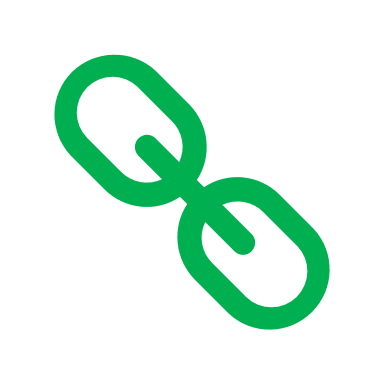 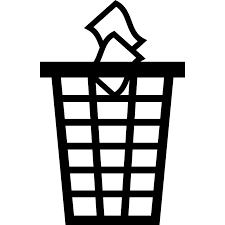 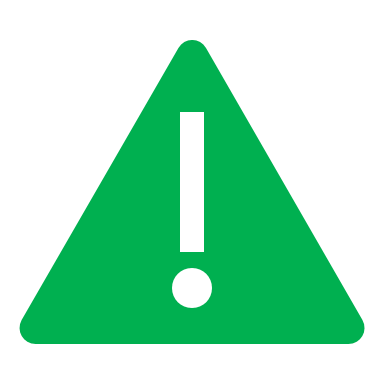 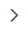 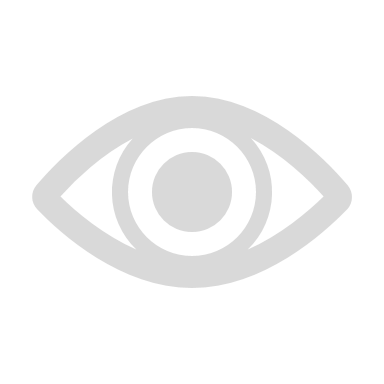 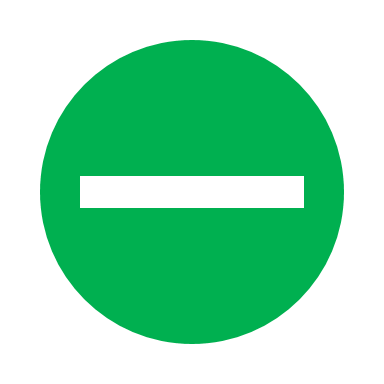 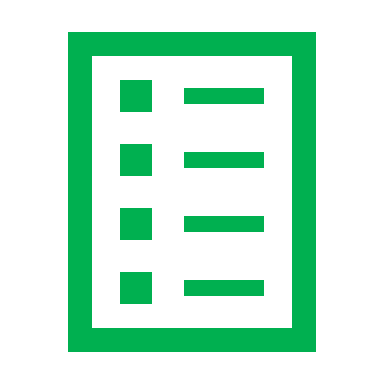 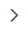 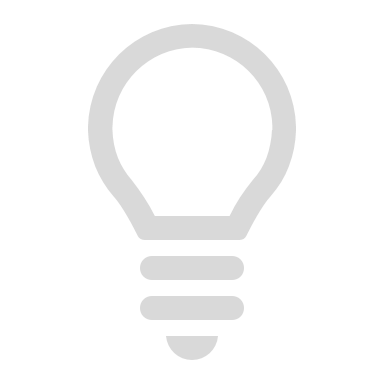 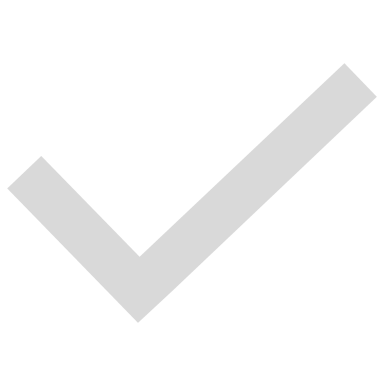 Manufacturers’ comments.
Please click to select incorrect category.
Focal Point comment
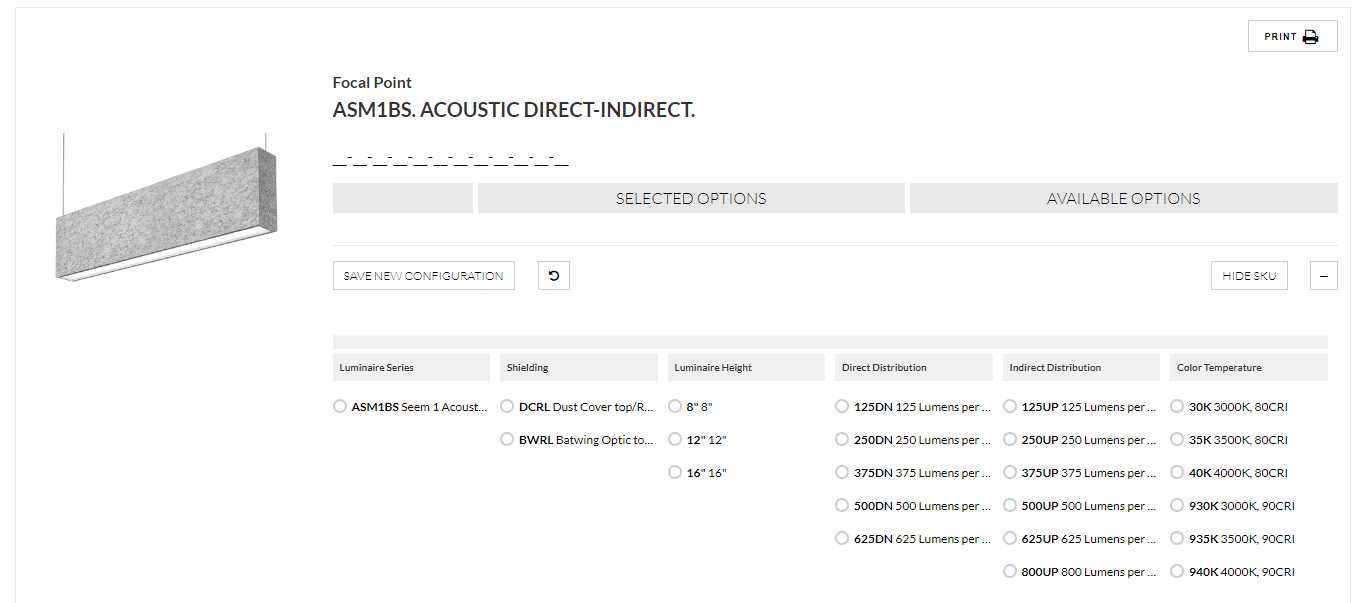 DATA WEBSITE
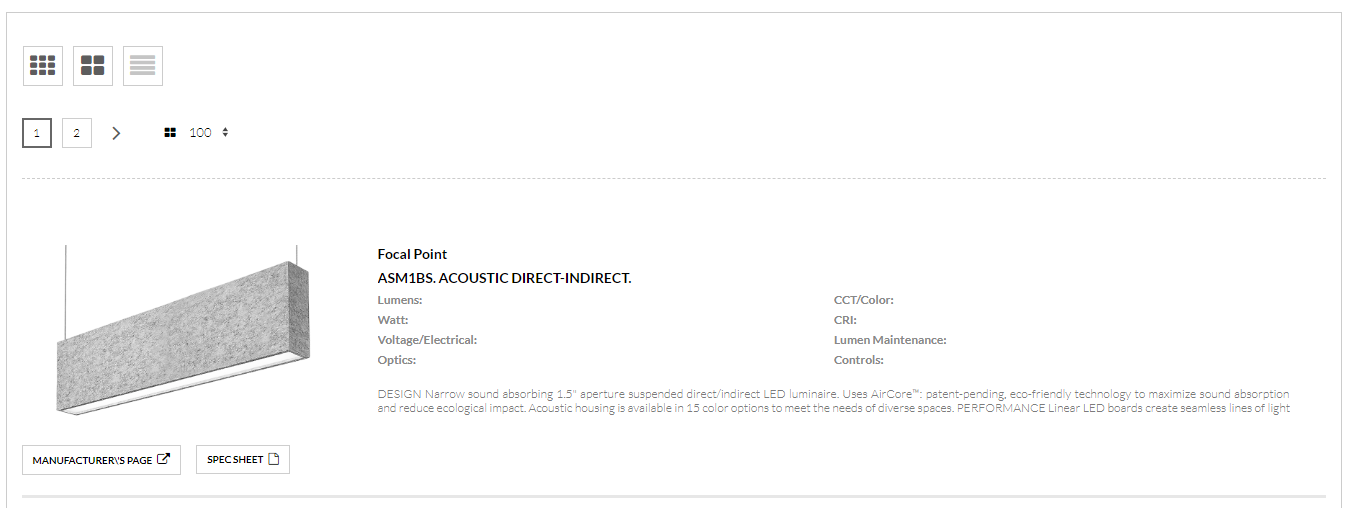 ?
!
DATA WEBSITE
Manufacturers options- view only
View/Read only
Deactivate on LightAZ
Data
Links
Image
Product
Comments
Correct
Incorrect
3 Product questions from LightAZ
3?
2.Is this available with cable?
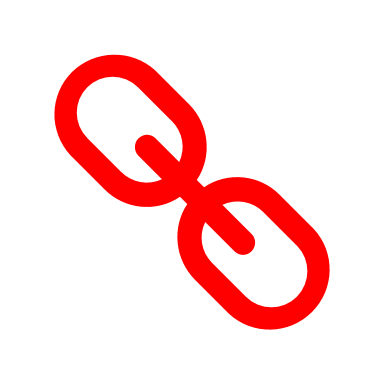 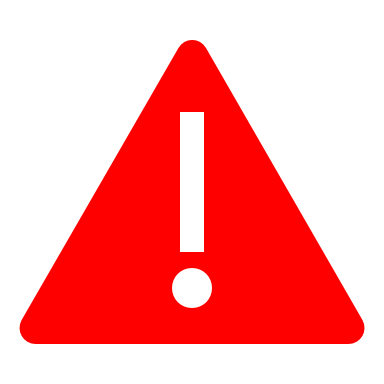 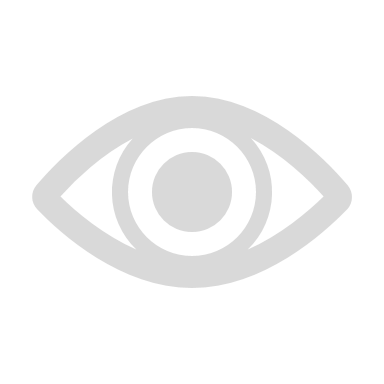 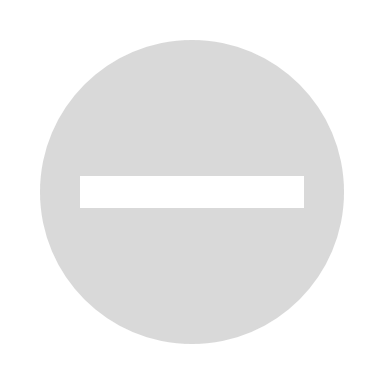 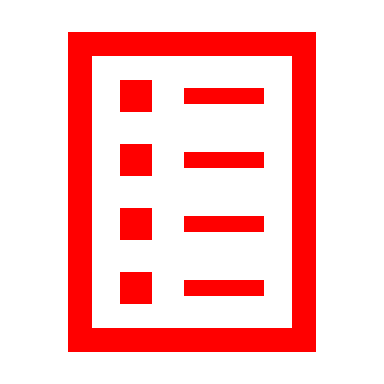 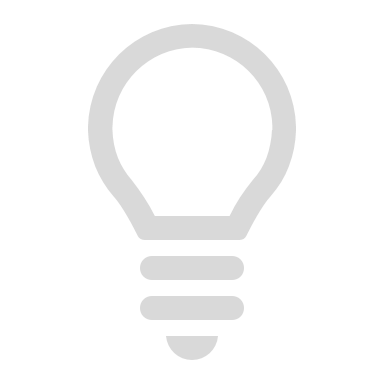 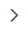 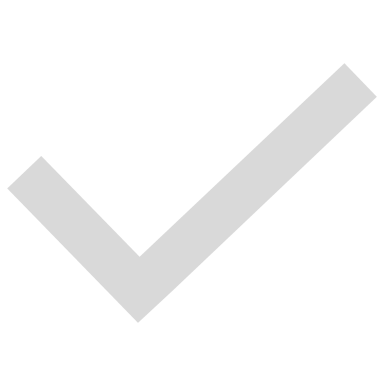 Missing link
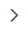 Focal Point comment
Manufacturers’ comments.
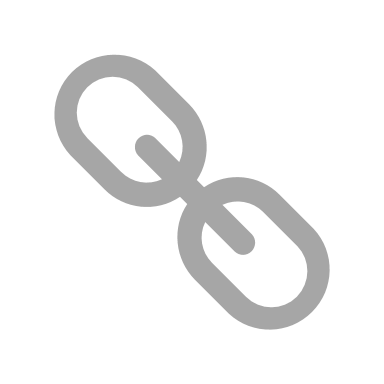 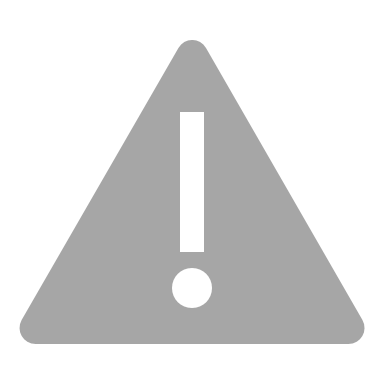 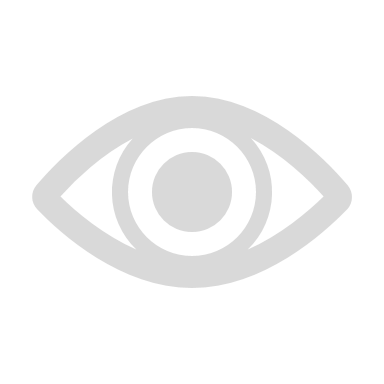 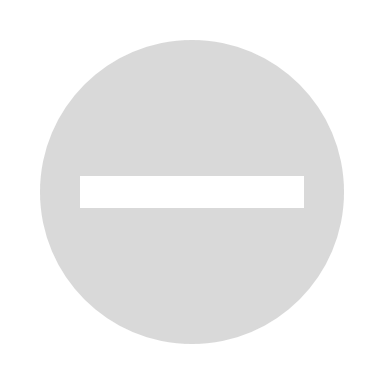 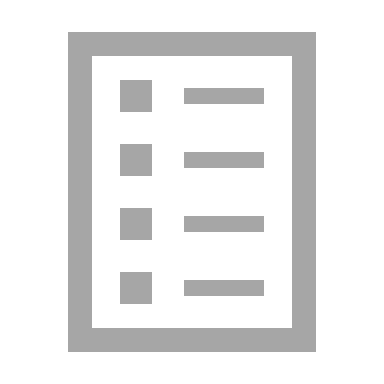 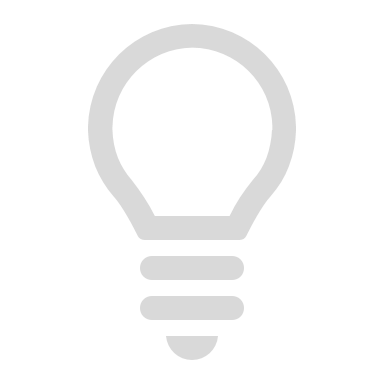 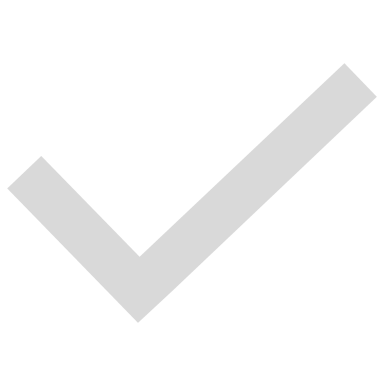 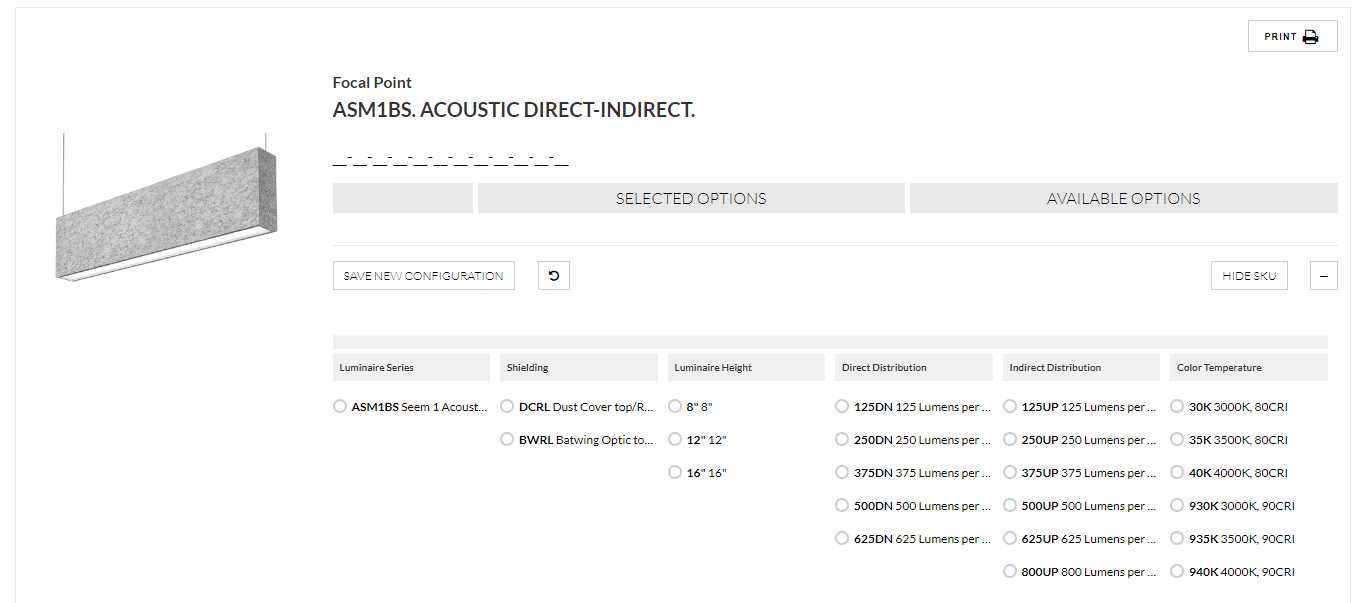 QA comments.
QA options- editable